La Media Literacy come supporto all’apprendimento della lingua
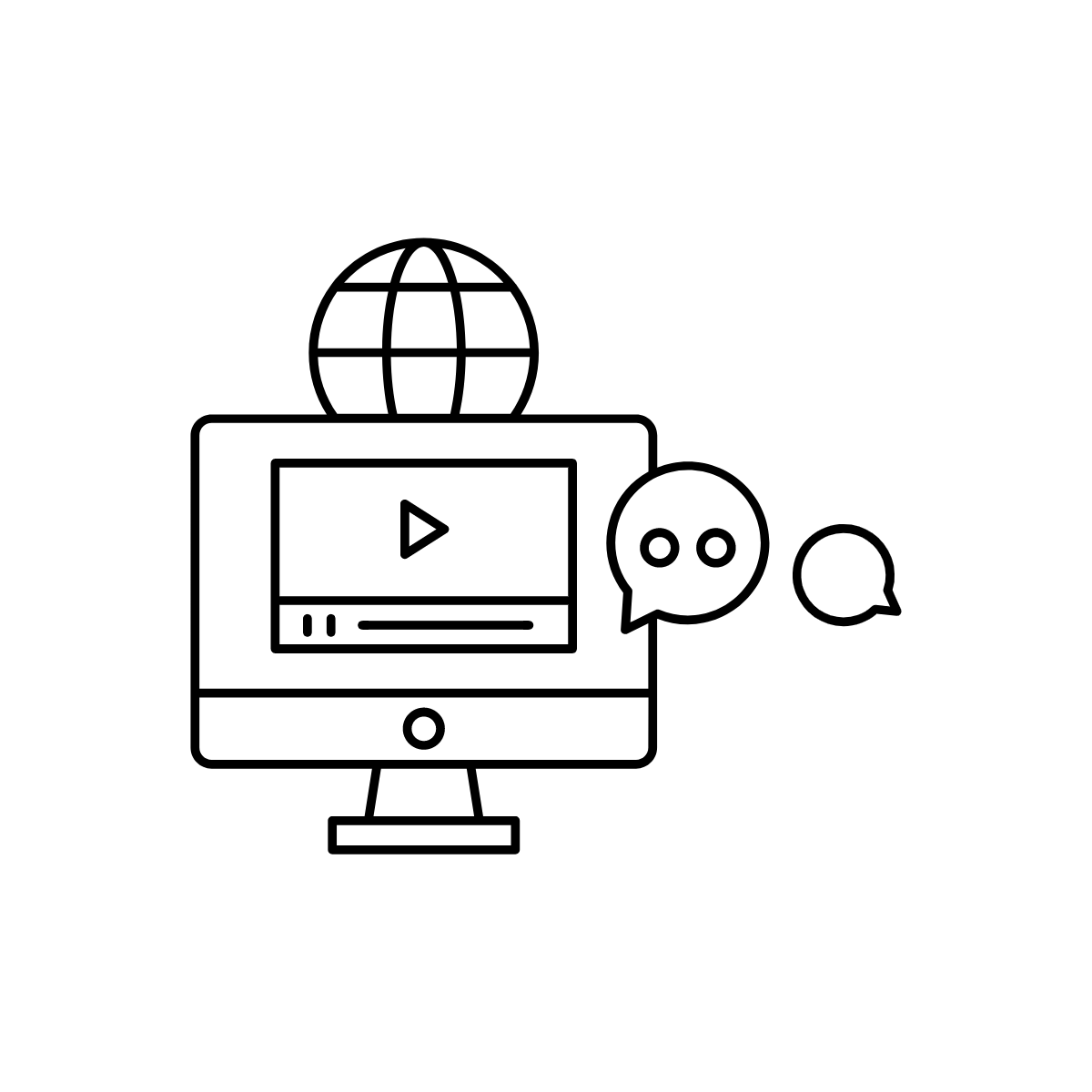 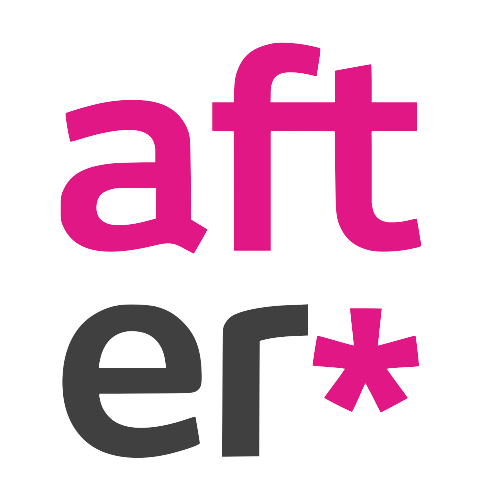 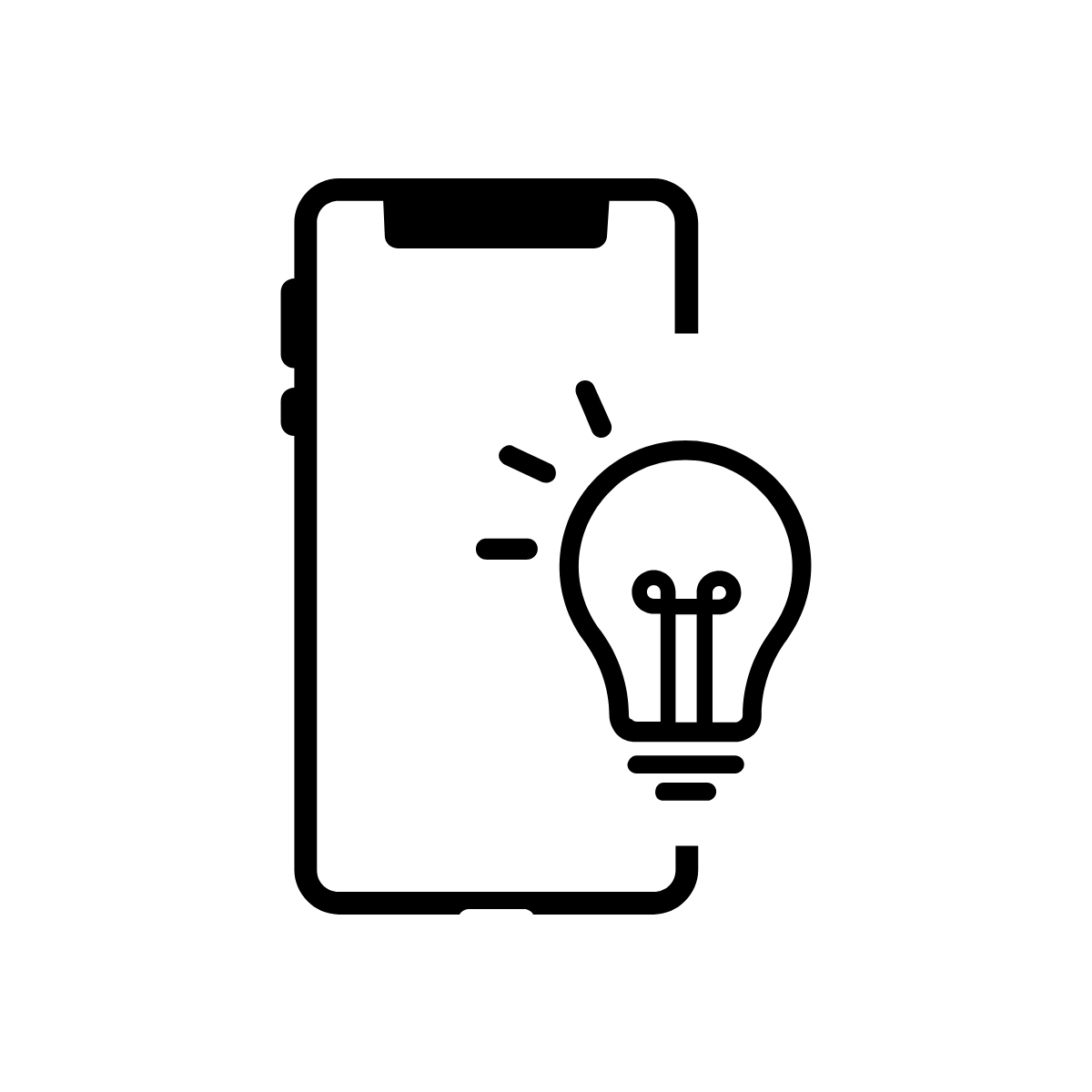 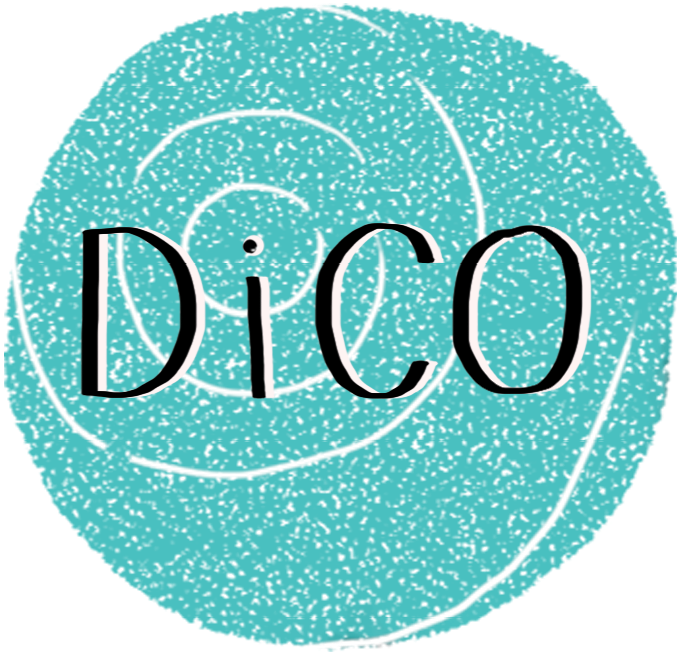 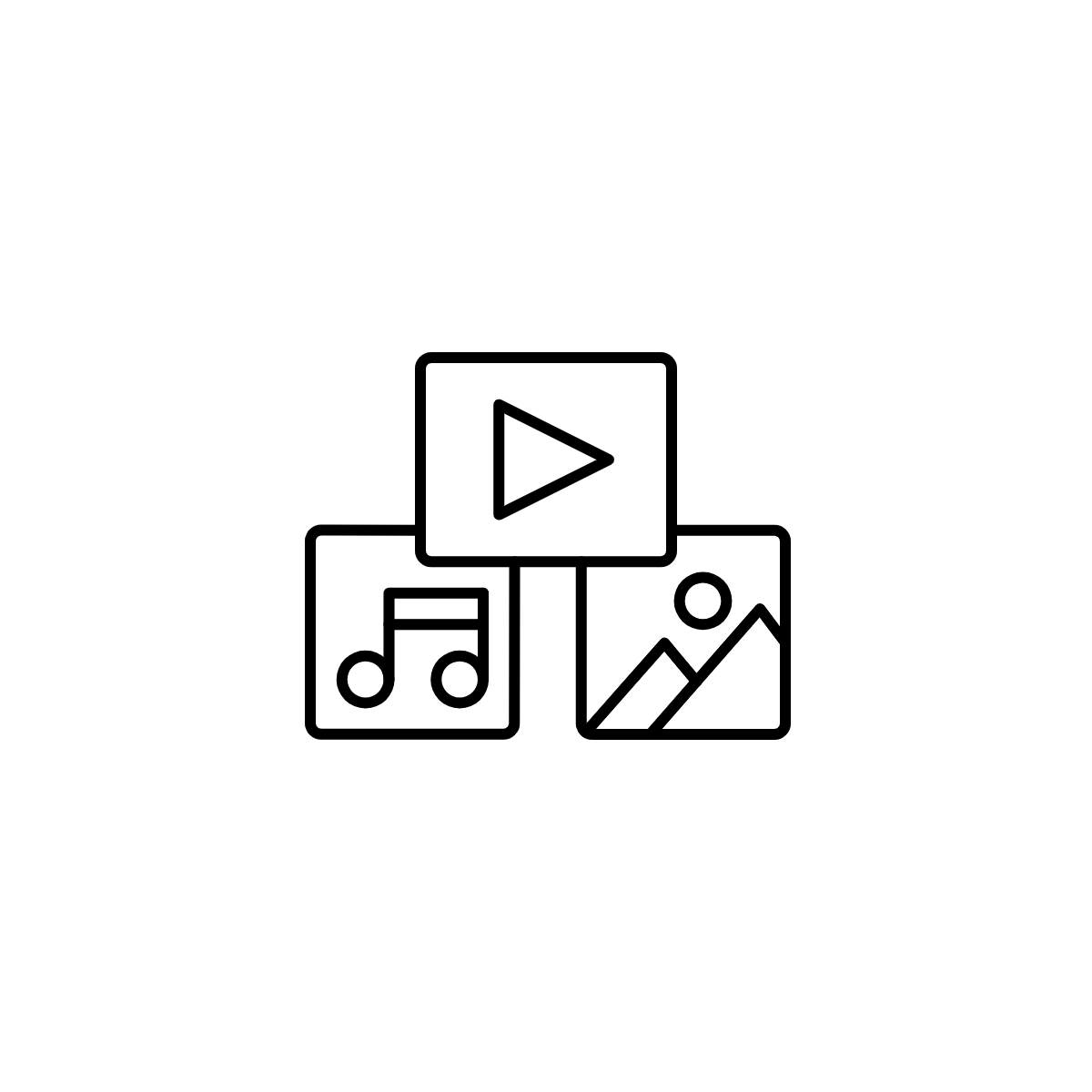 AFTER – Futuri Digitali | Barcamp – Bologna, 25/10/2019Giulio Asta, Arianna Welisch, DiCO | Didattica dell’italiano per la Cultura Orale
www.dico.education
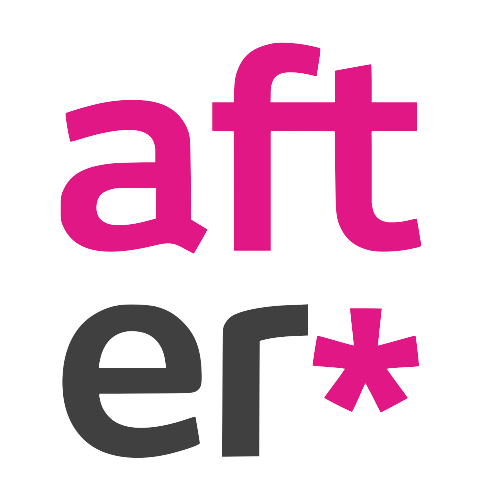 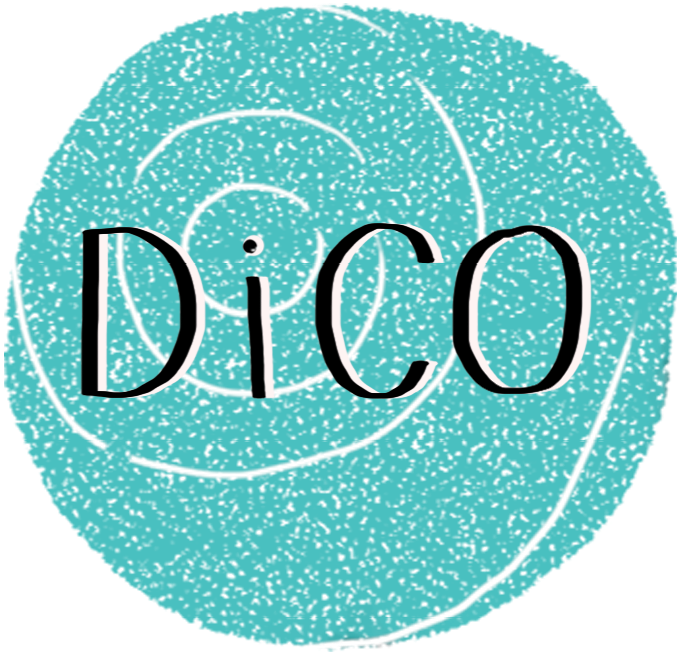 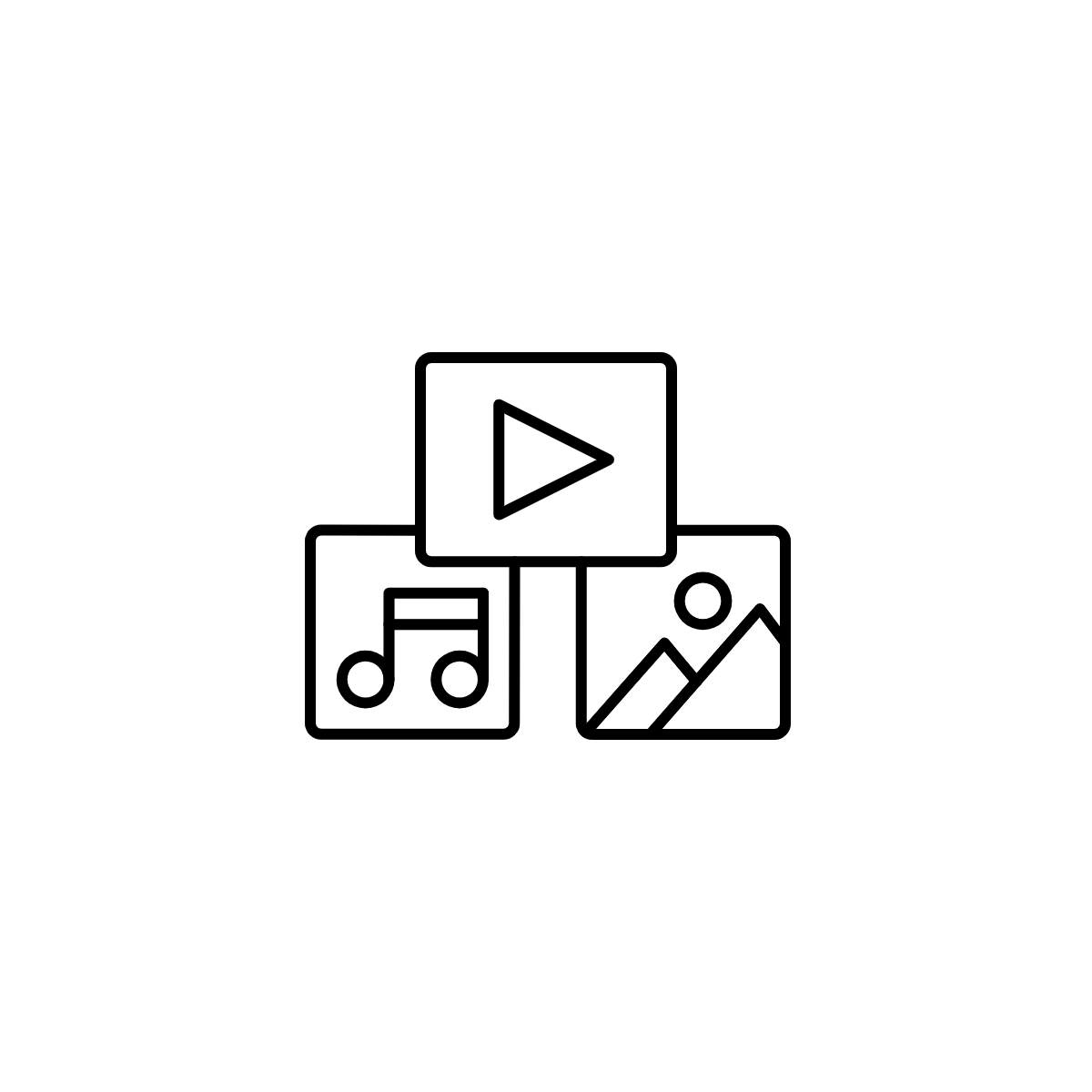 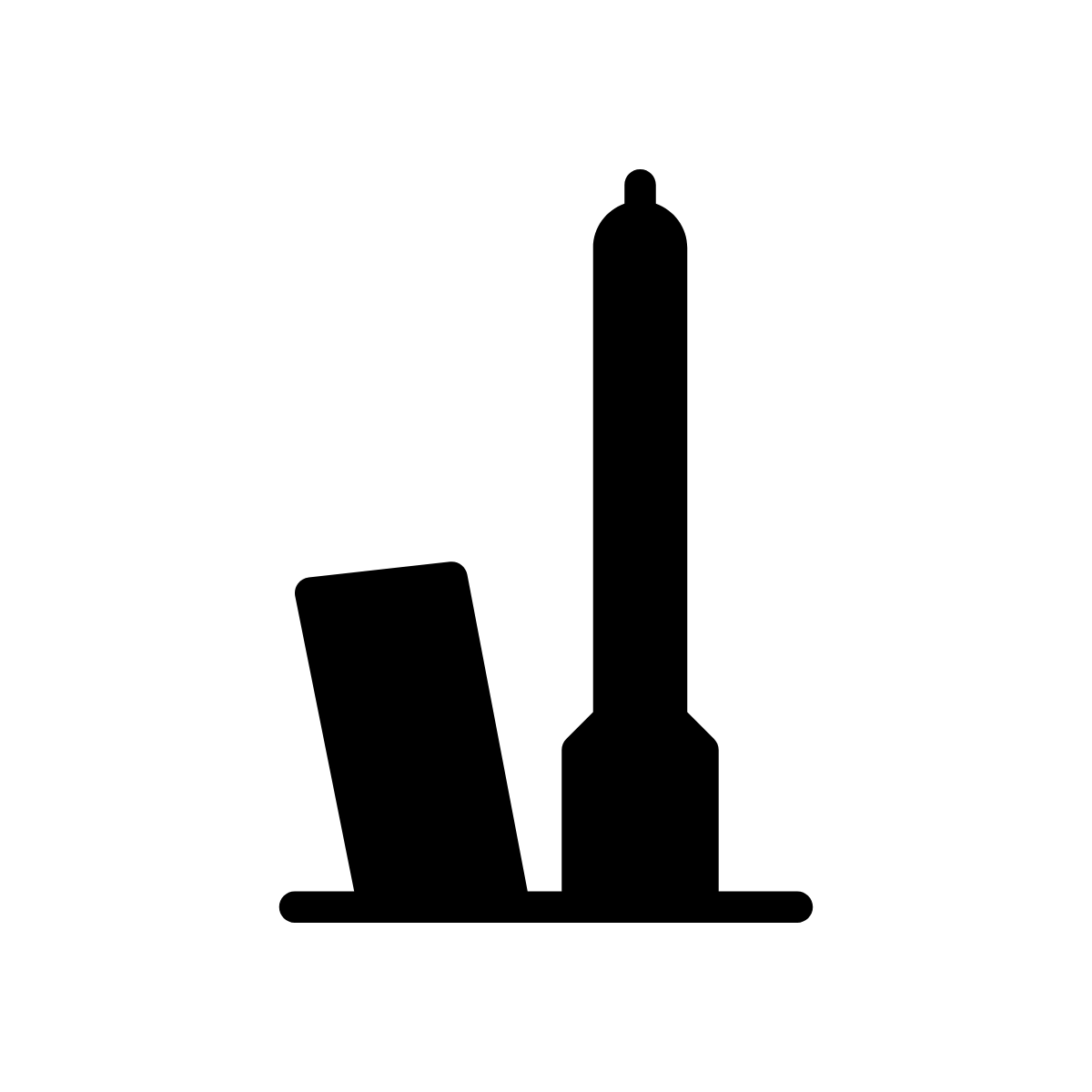 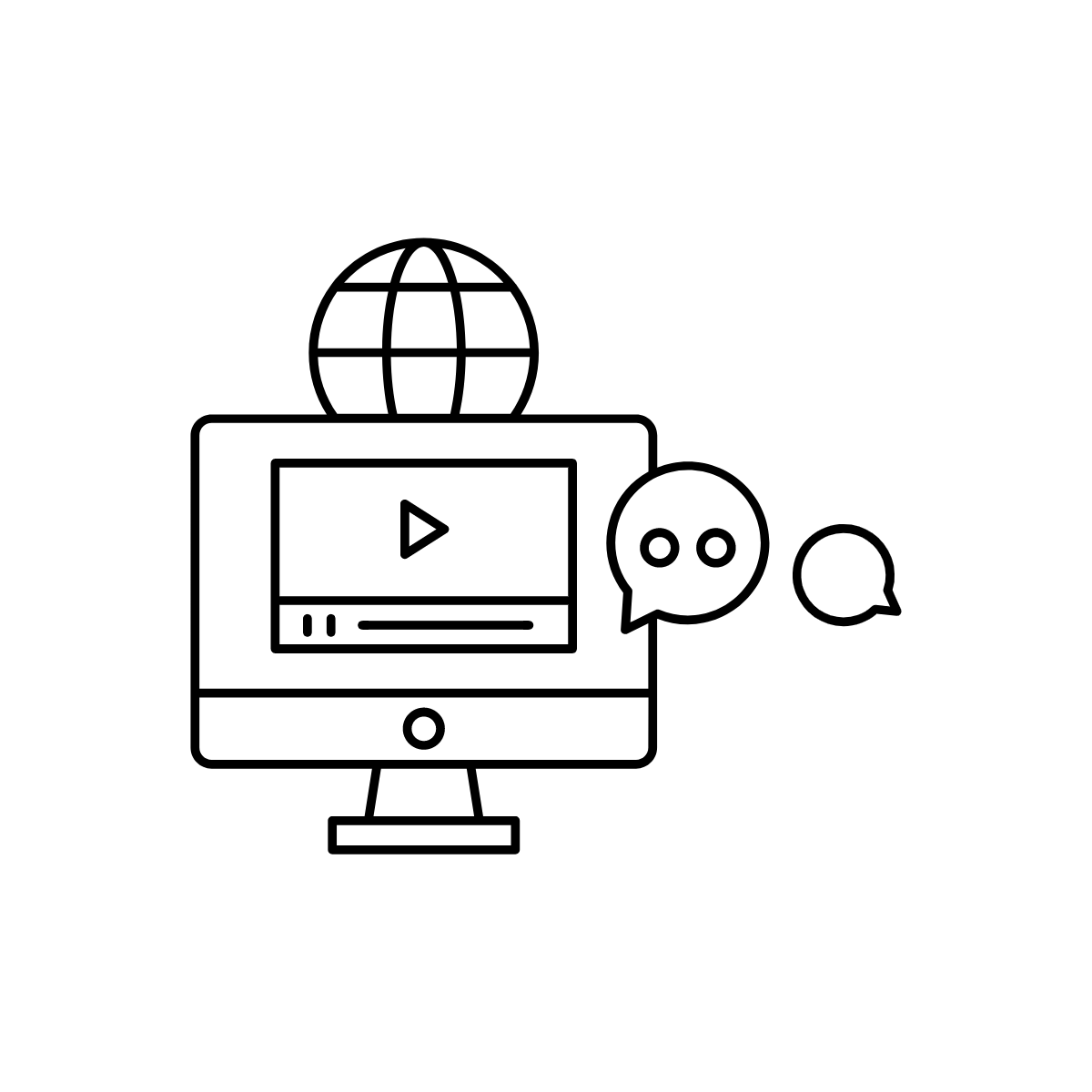 Bologna
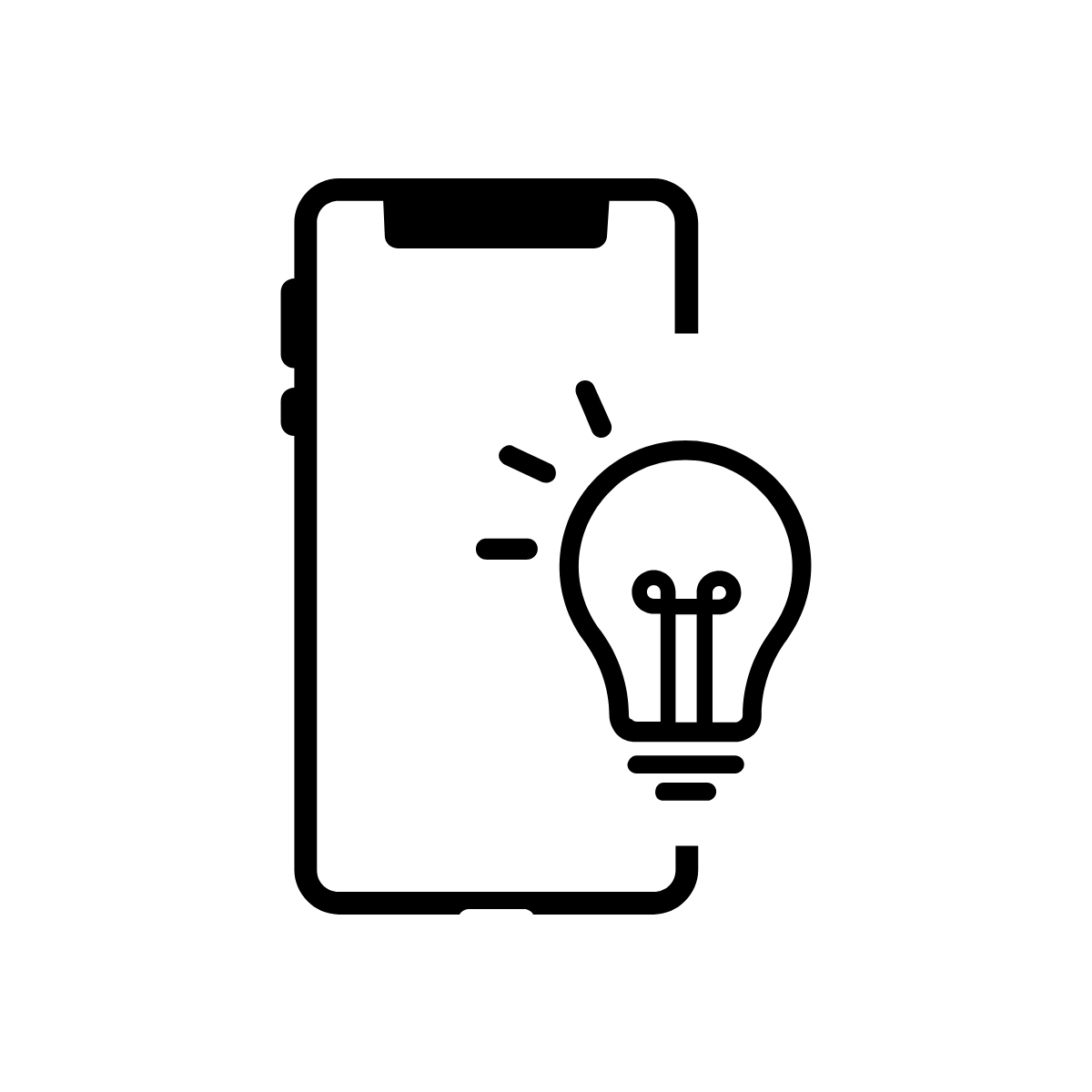 DiCO | Didattica dell’Italiano per la Cultura Orale
È un progetto di ricerca, formazione e divulgazione nato nel 2017.

DiCO opera nel campo di chi insegna e di chi apprende l’italiano come seconda lingua.

Fornisce materiali su misura e corsi di formazione al fine di offrire le stesse opportunità di apprendimento e di favorire l’inclusione di tutti gli stranieri, indipendentemente dal livello di istruzione.
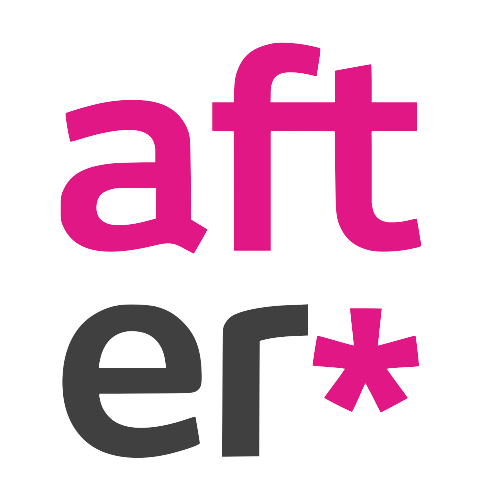 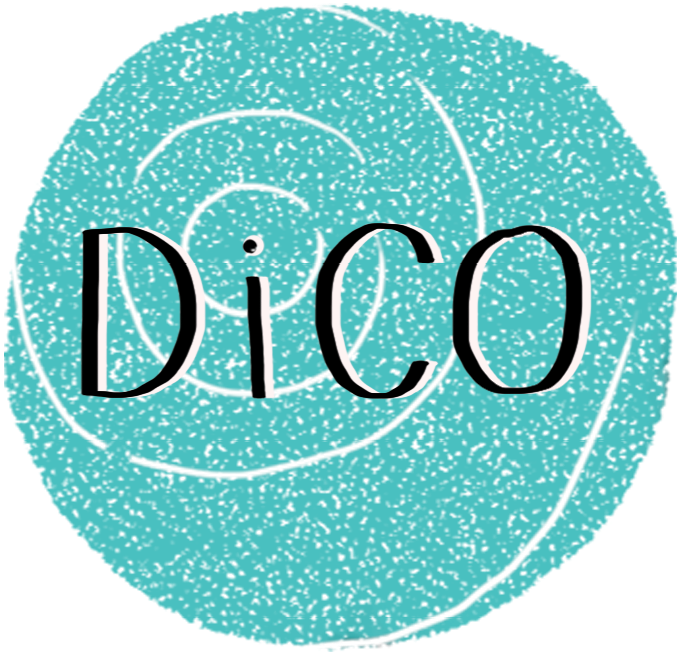 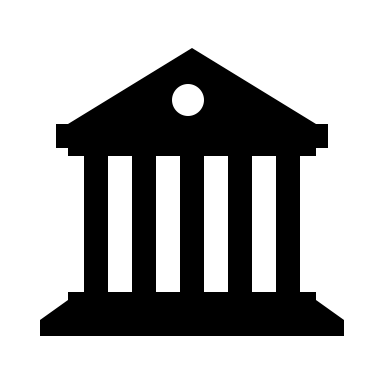 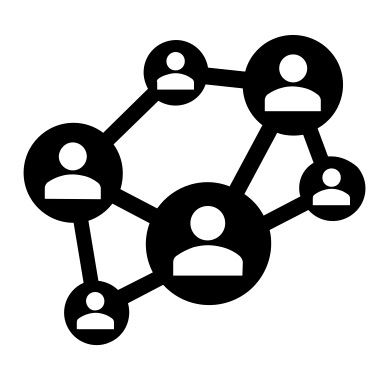 Cosa facciamo?
Dove?
Corsi di formazione per insegnanti e operatori del sociale
Corsi di lingua italiana per stranieri residenti* 
Corsi di Digital Literacy 
Laboratori di Digital Storytelling
Percorsi di supporto alla ricerca attiva del lavoro
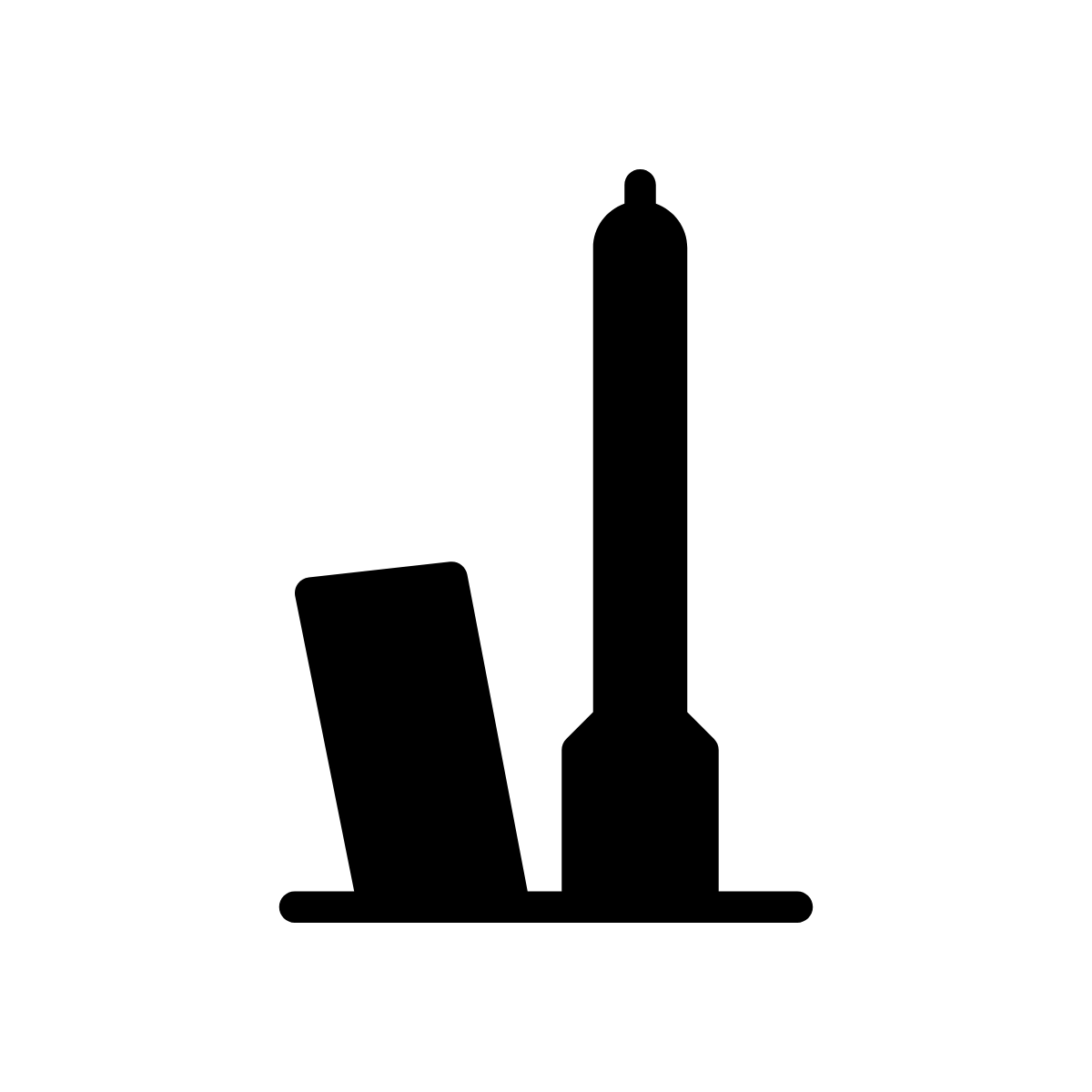 Bologna
* Secondo la definizione di Di Cesare (2017)
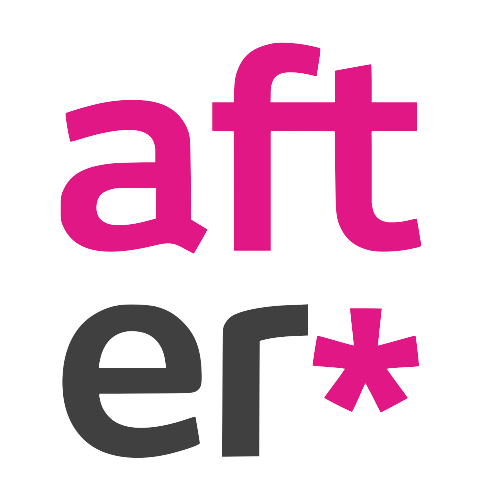 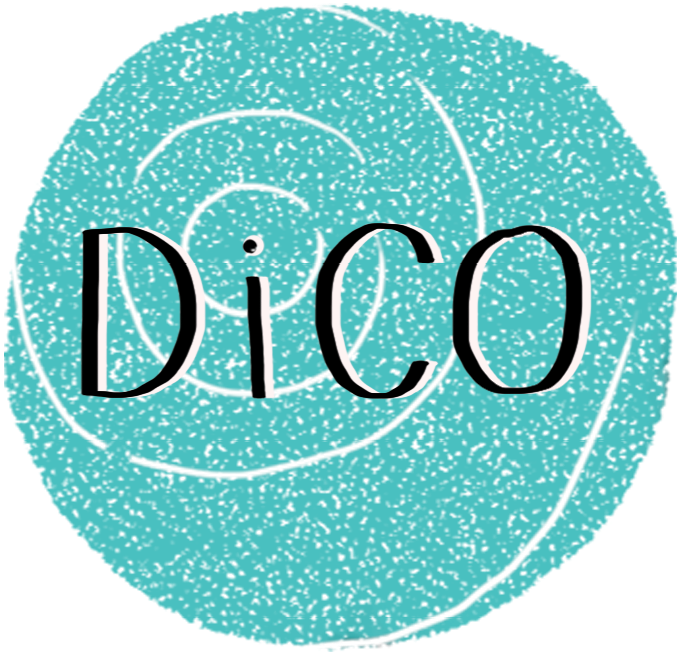 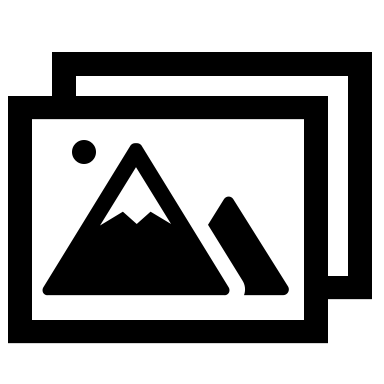 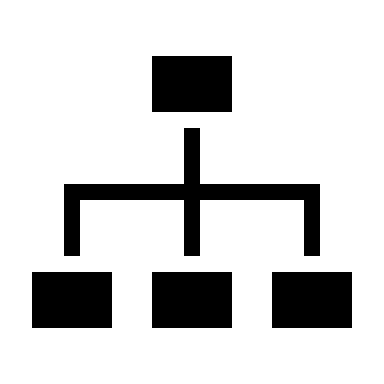 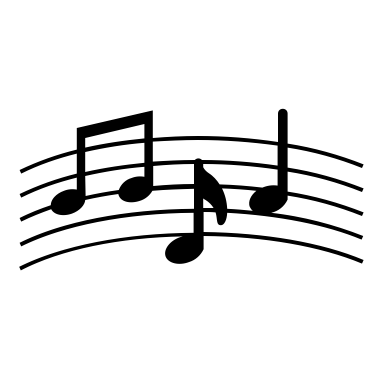 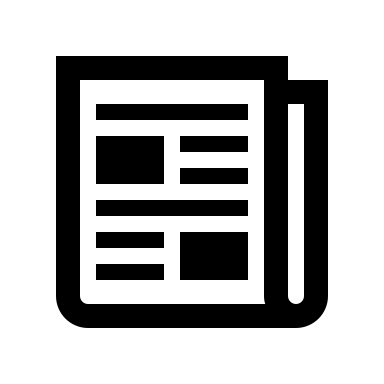 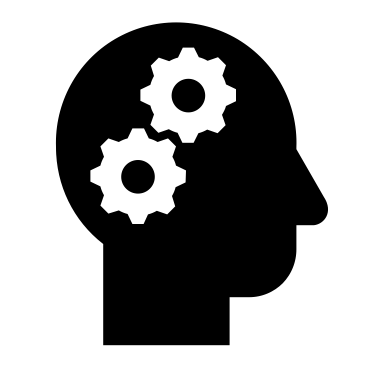 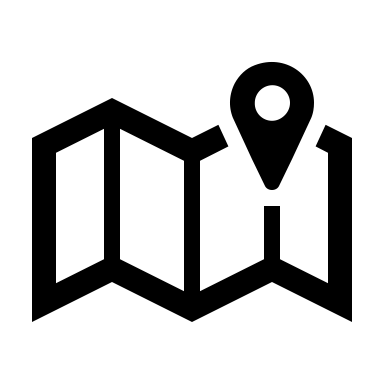 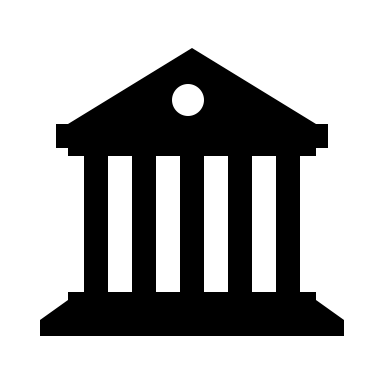 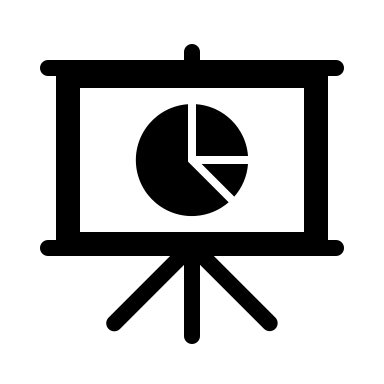 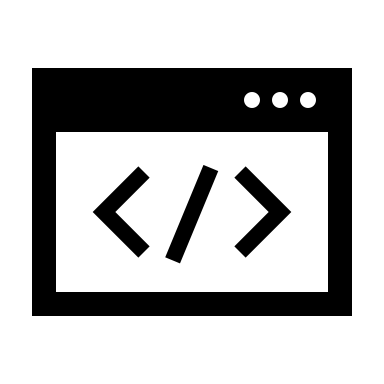 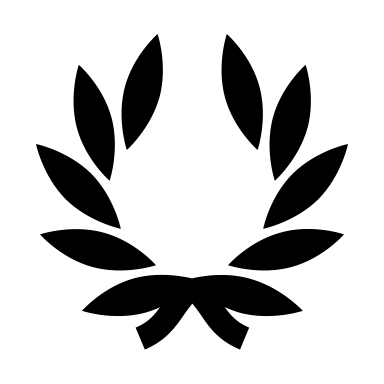 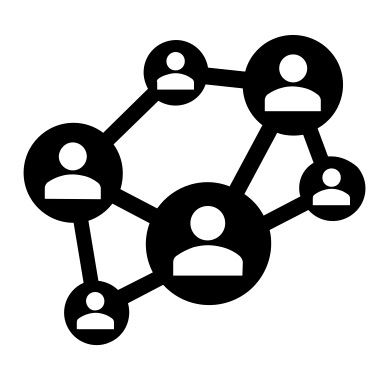 Multiliteracies
“When technologies of meaning are changing so rapidly, there cannot be one set of standards or skills that constitue the ends of literacy learning, however taught”
New London Group (1994)
Visual literacy
Information literacy
Network literacy
Functional literacy
Hyper-literacy
Spatial literacy
Digital literacy
Media Literacy
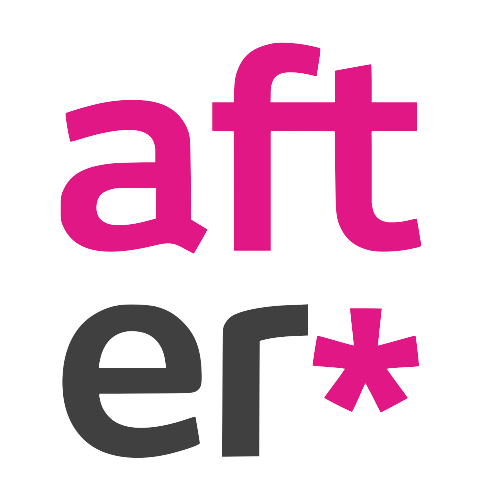 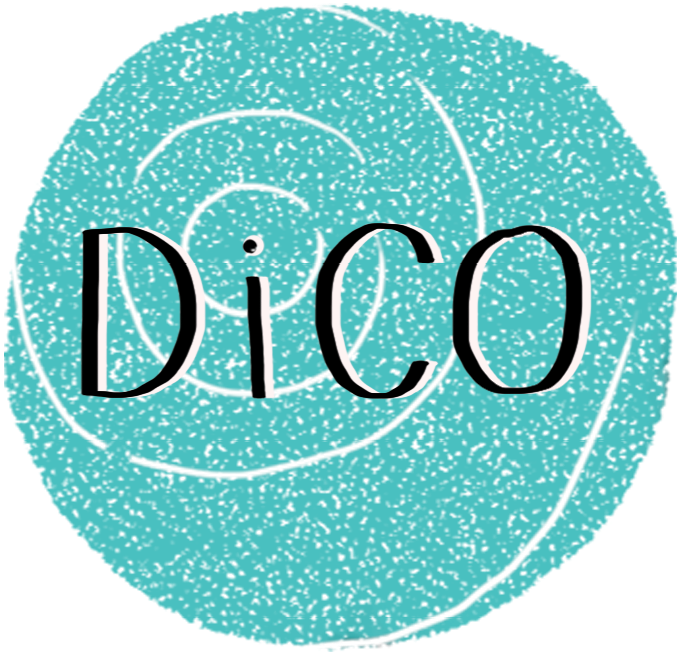 Digital literacy
Those without good digital literacy skills will be marginalized in private and public life,including employment.
Julien (2015) p. 2144
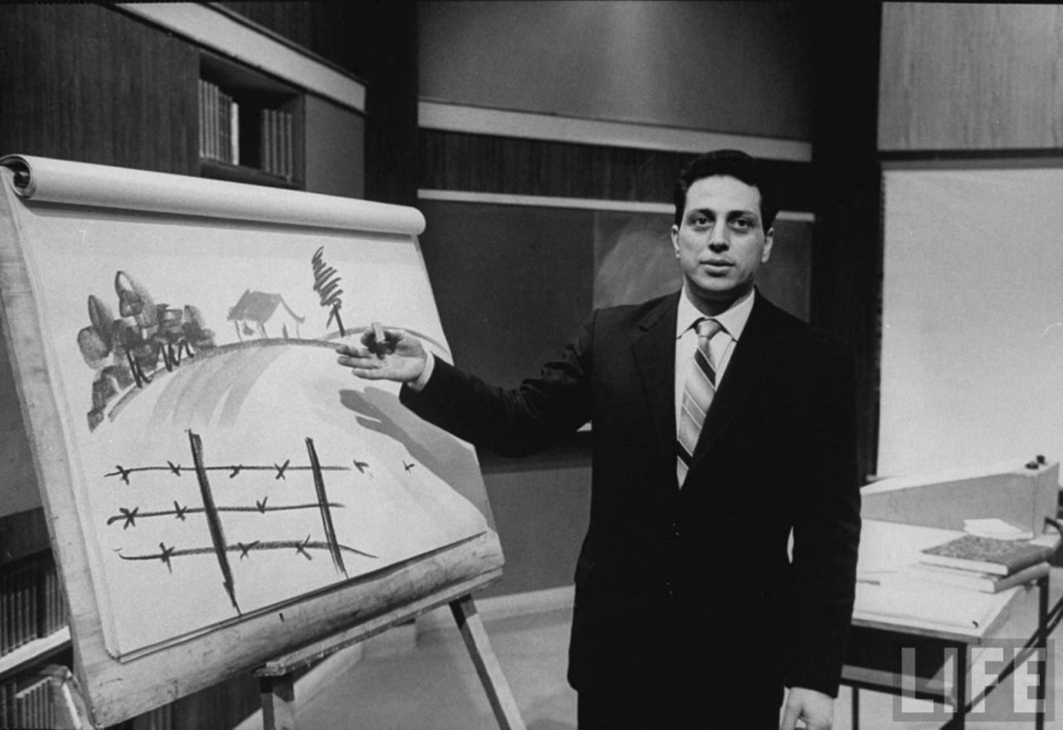 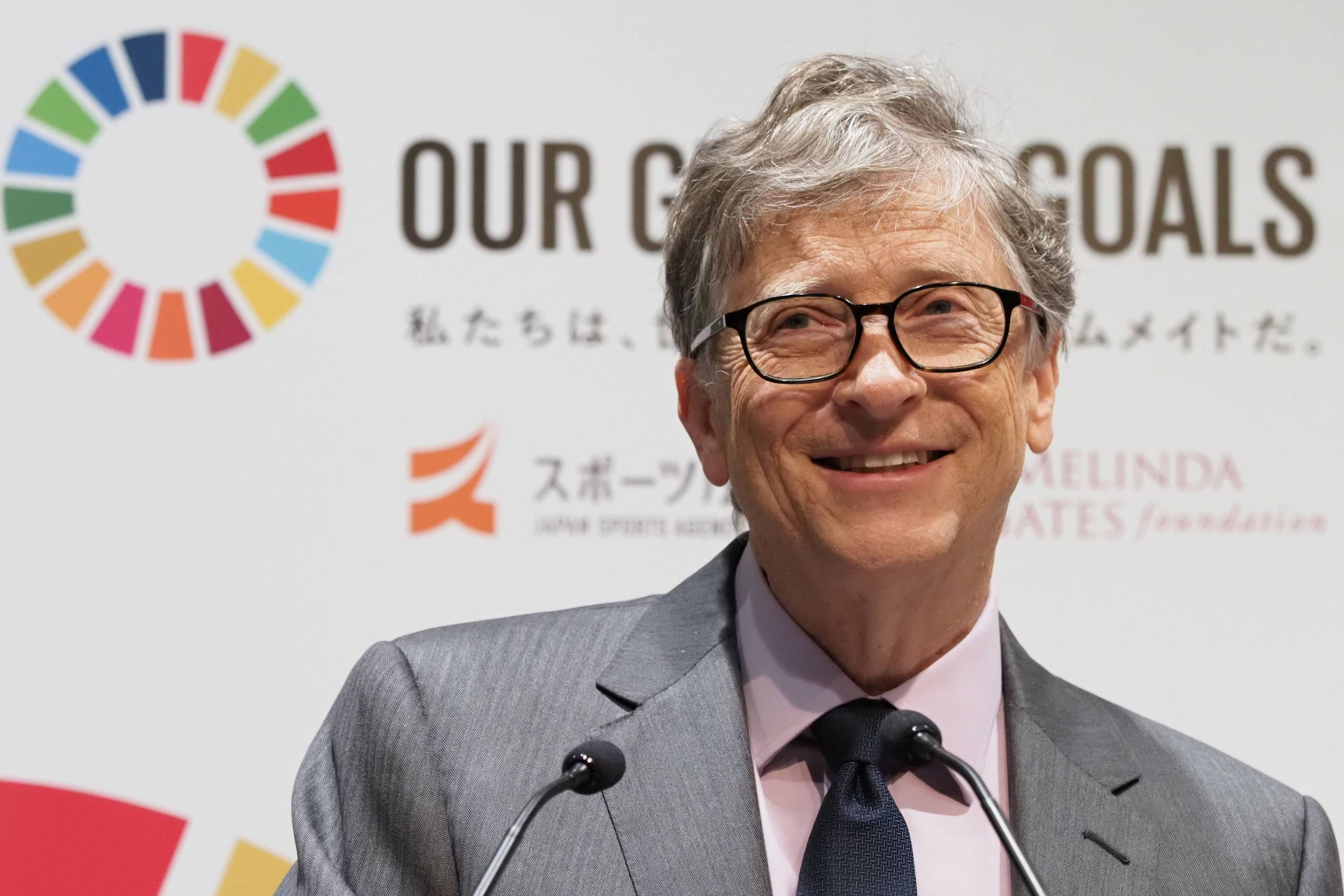 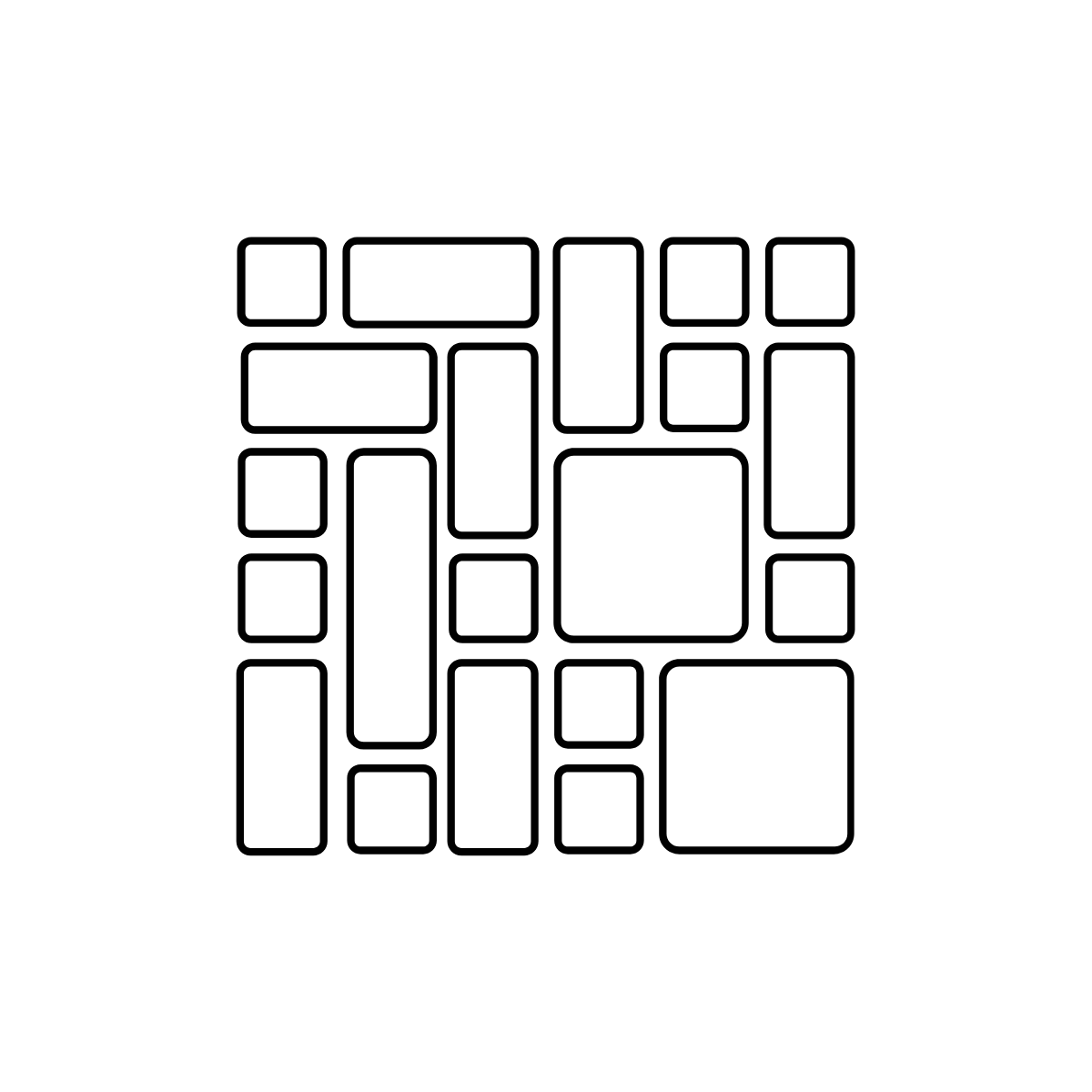 Alberto Manzi
Bill Gates
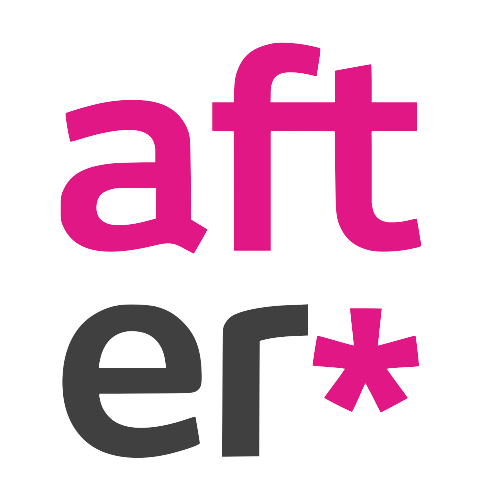 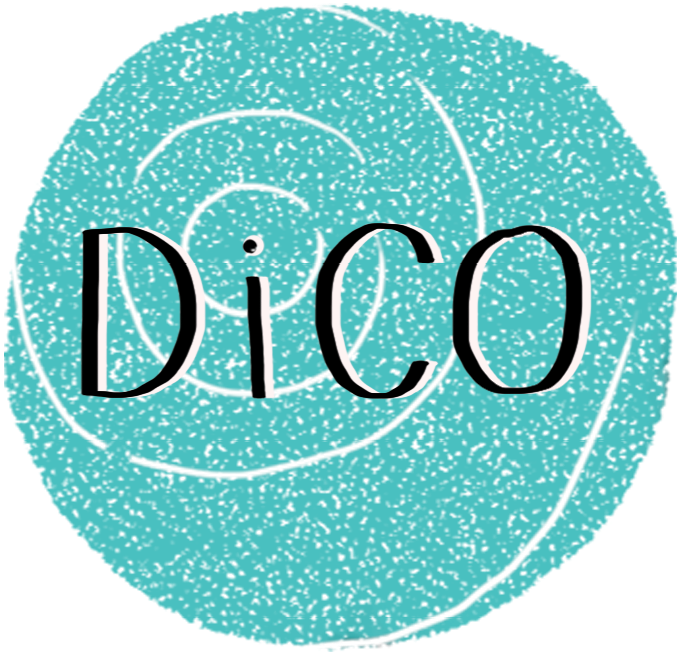 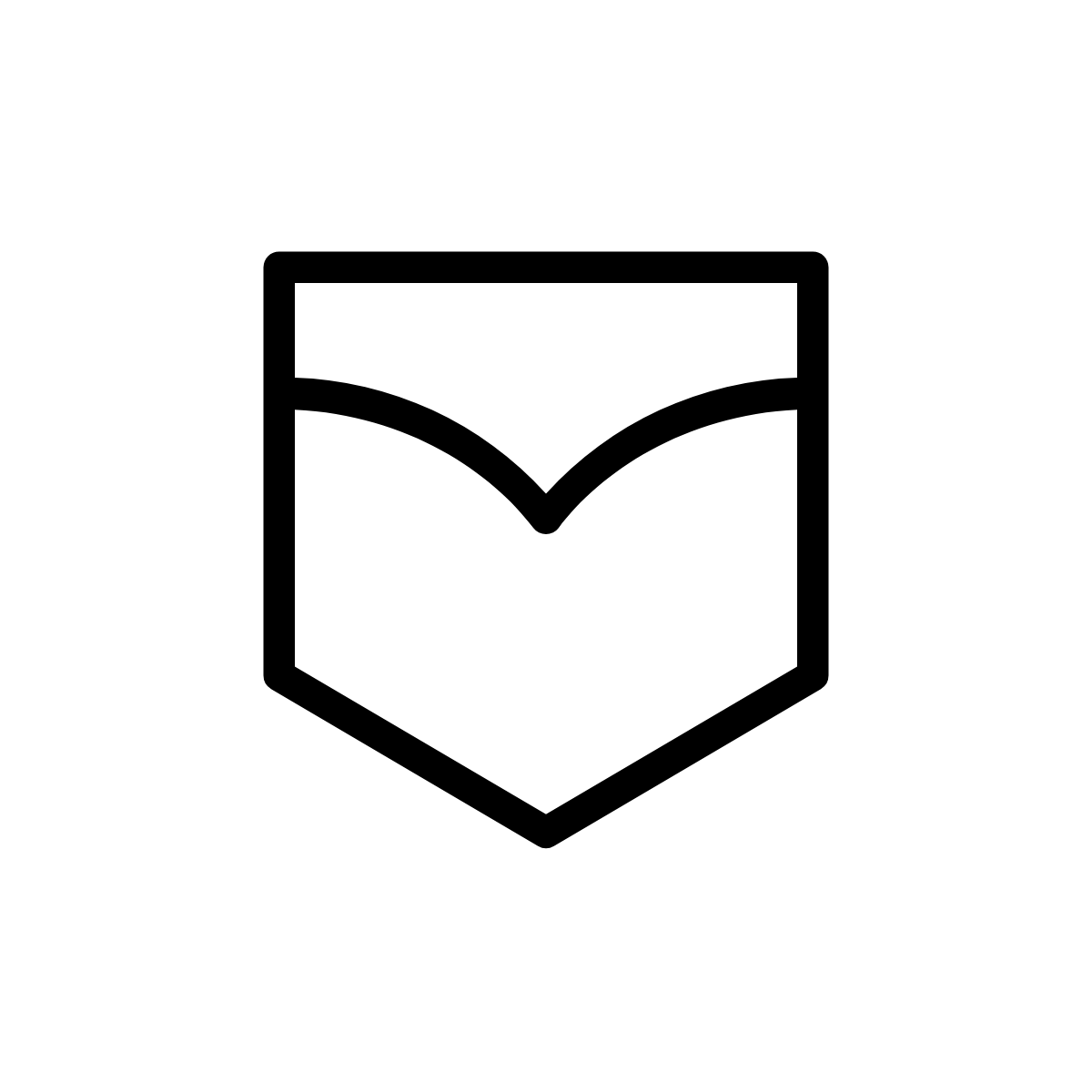 La nostra proposta di alfabetizzazione
Approccio comunicativo digitale situazionale
Crea occasioni di interazione reale
Richiede la partecipazione attiva di tutti 
Mette in campo le identità, lingue e competenze del gruppo classe
Si rivela utile per la gestione della quotidianità e l’integrazione
Sviluppa competenze digitali spendibili
Incoraggia l’utilizzo della lettura e della scrittura in LT
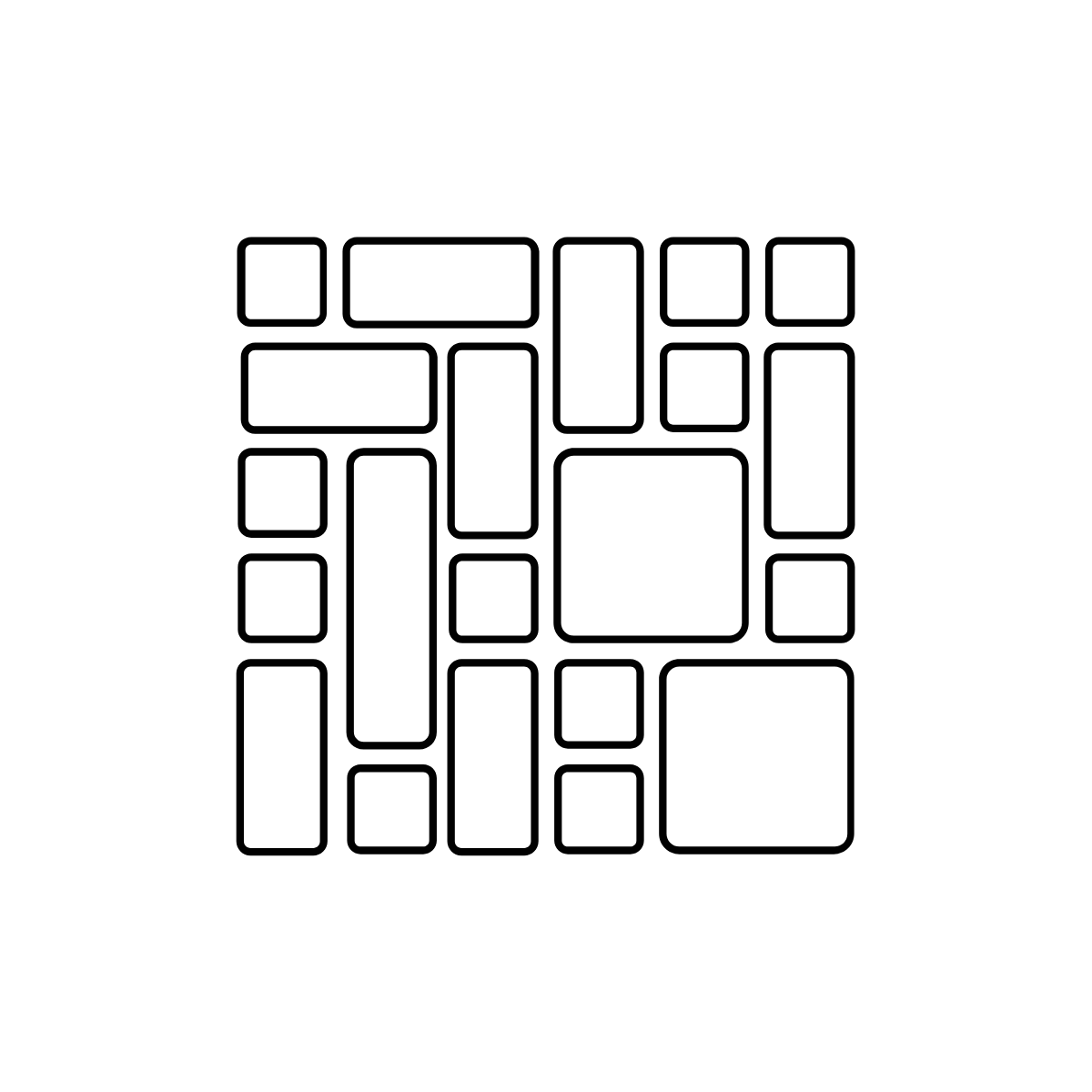 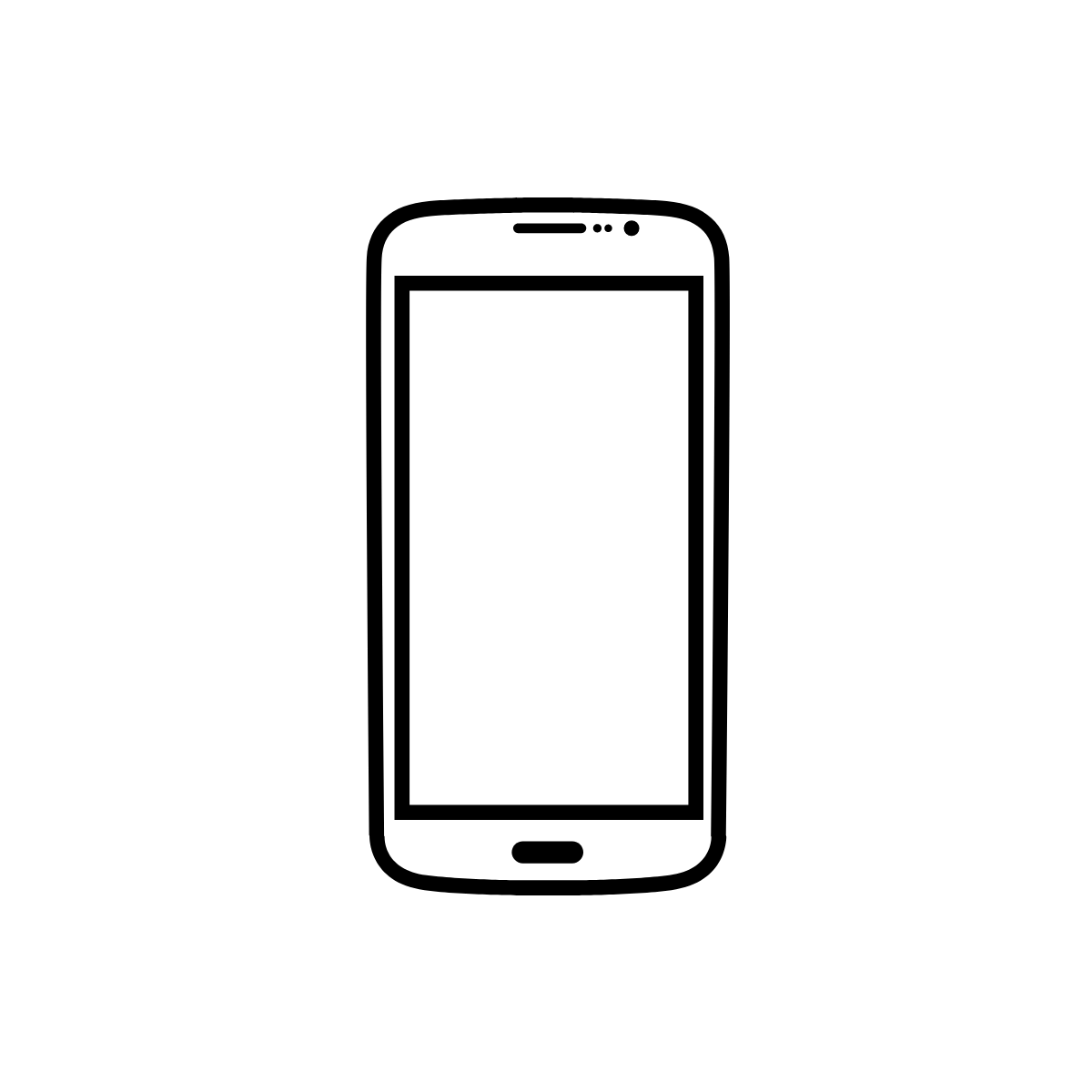 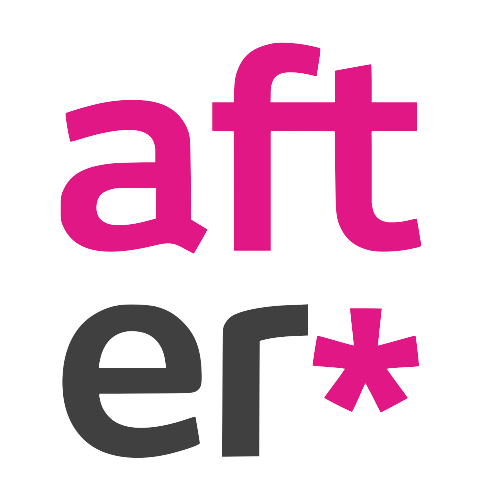 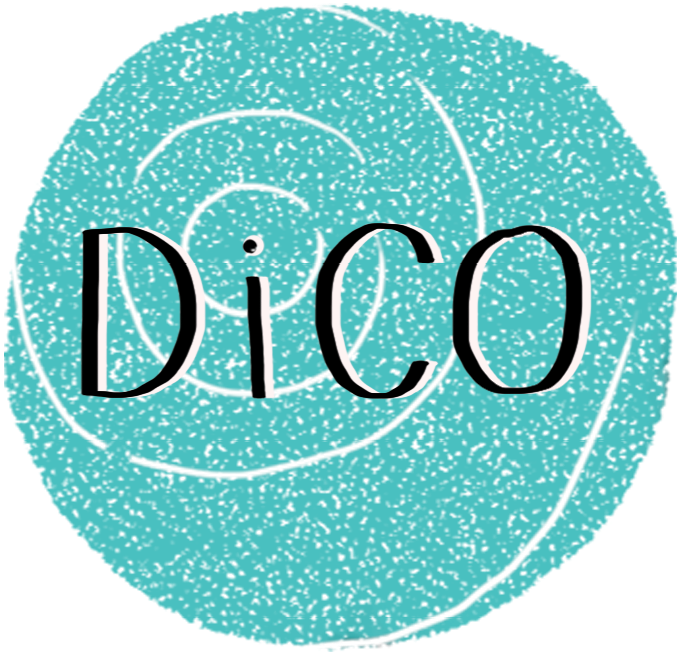 Lo smartphone: la classe in tasca?
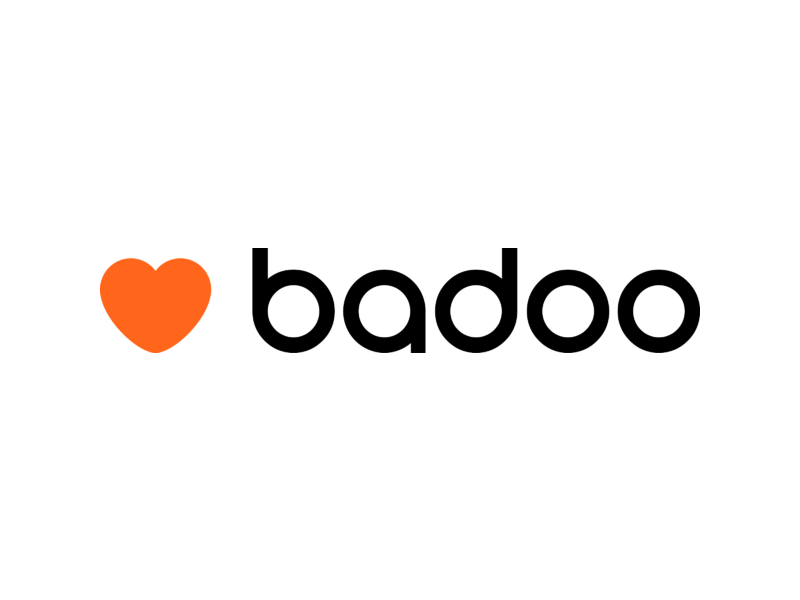 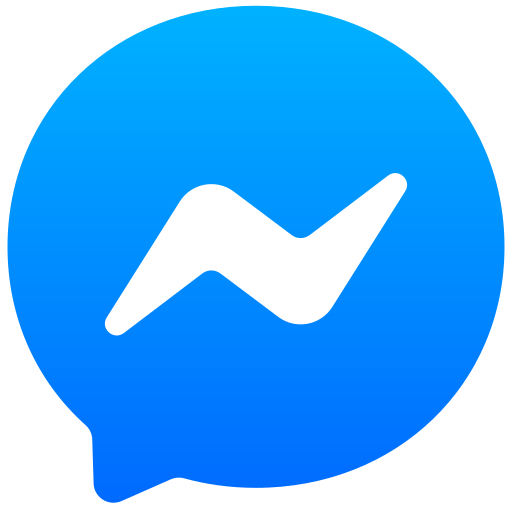 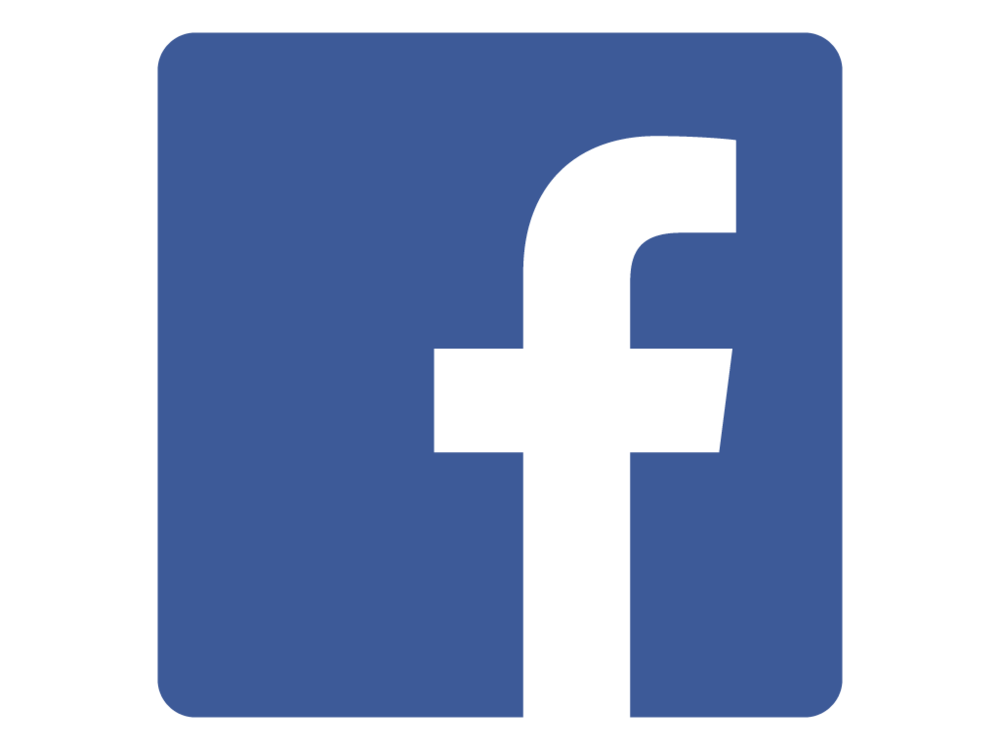 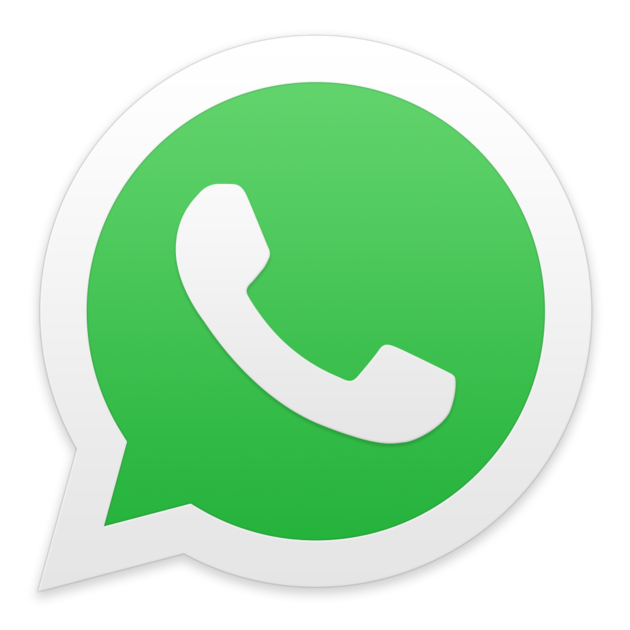 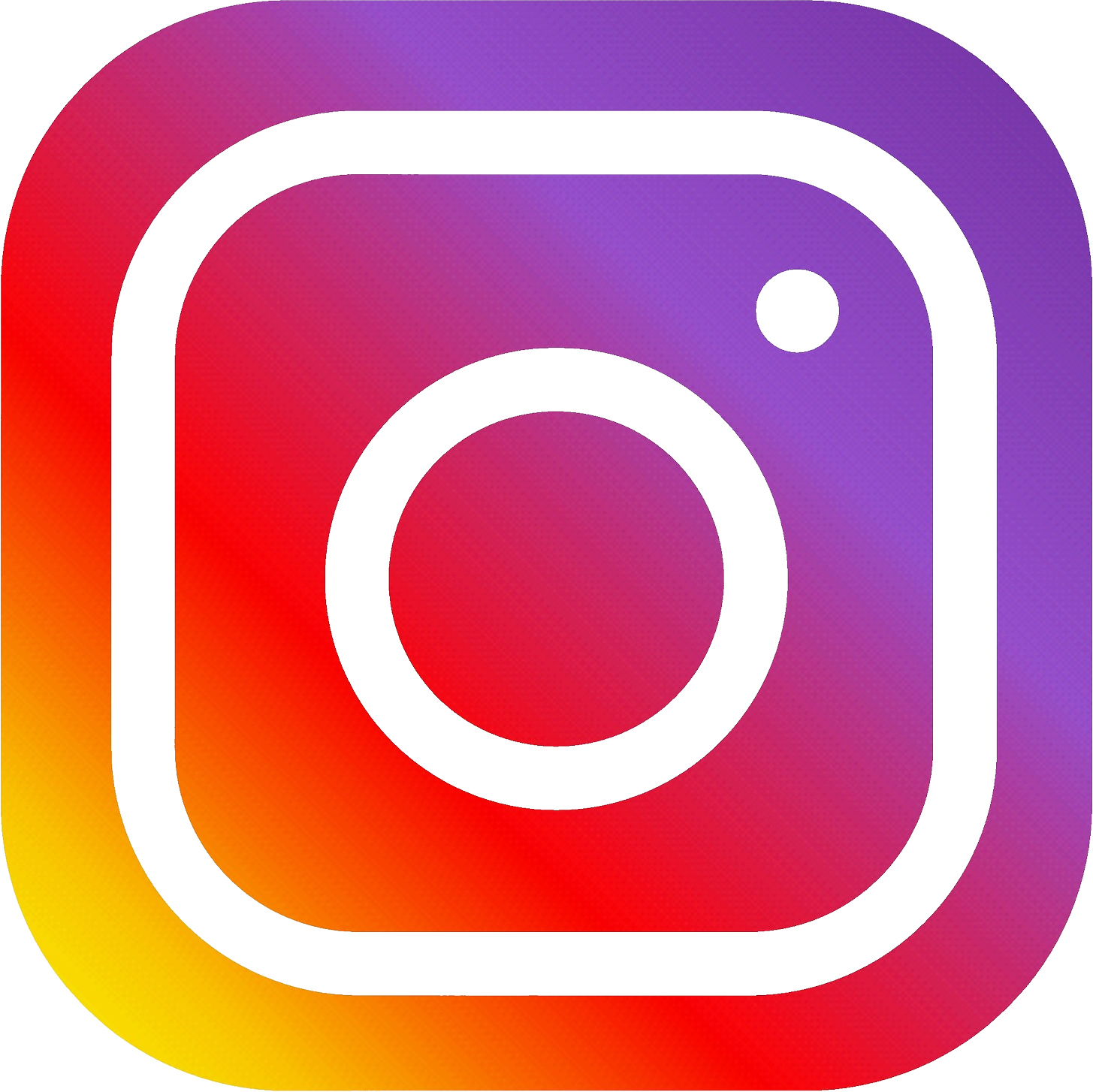 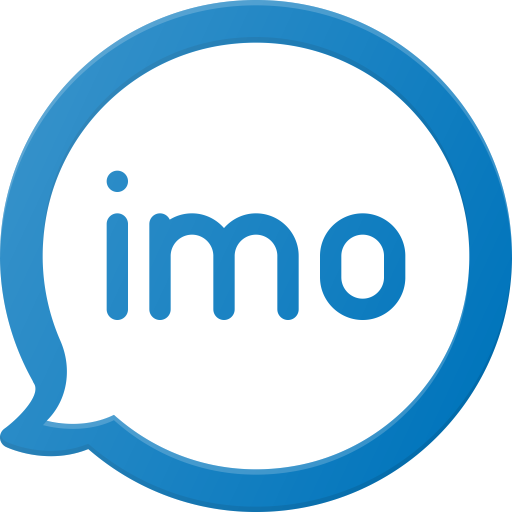 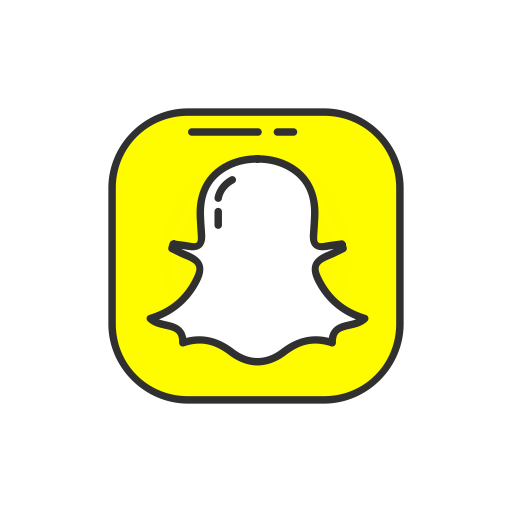 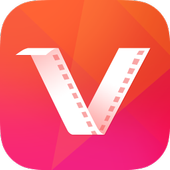 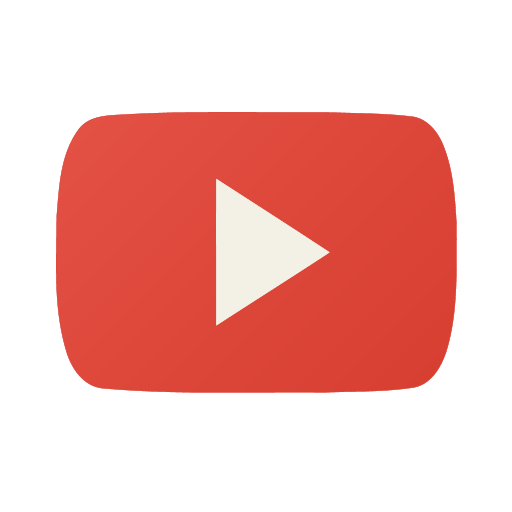 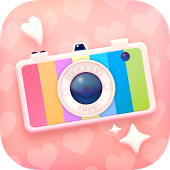 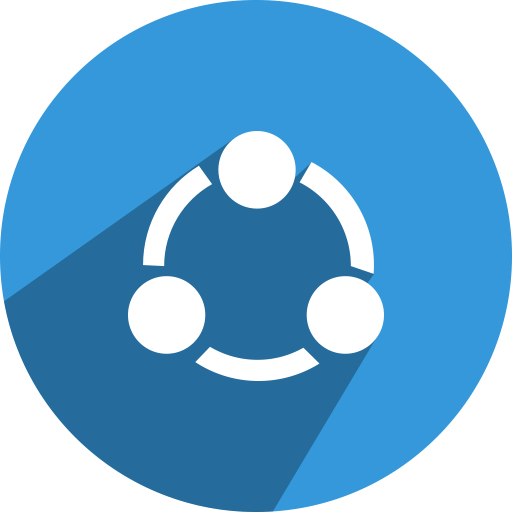 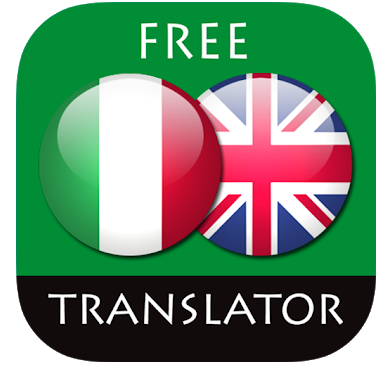 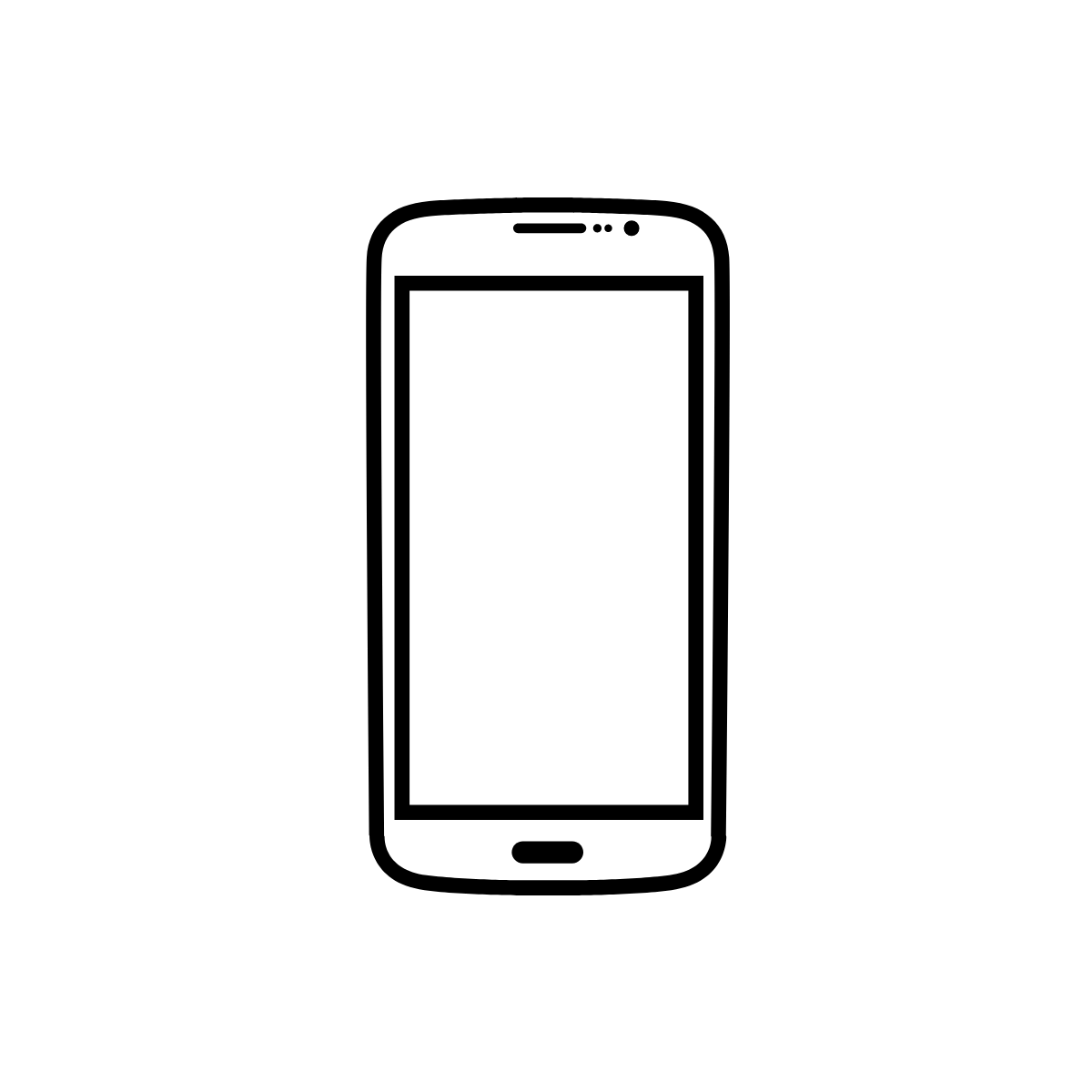 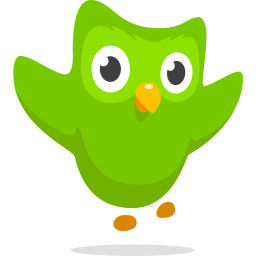 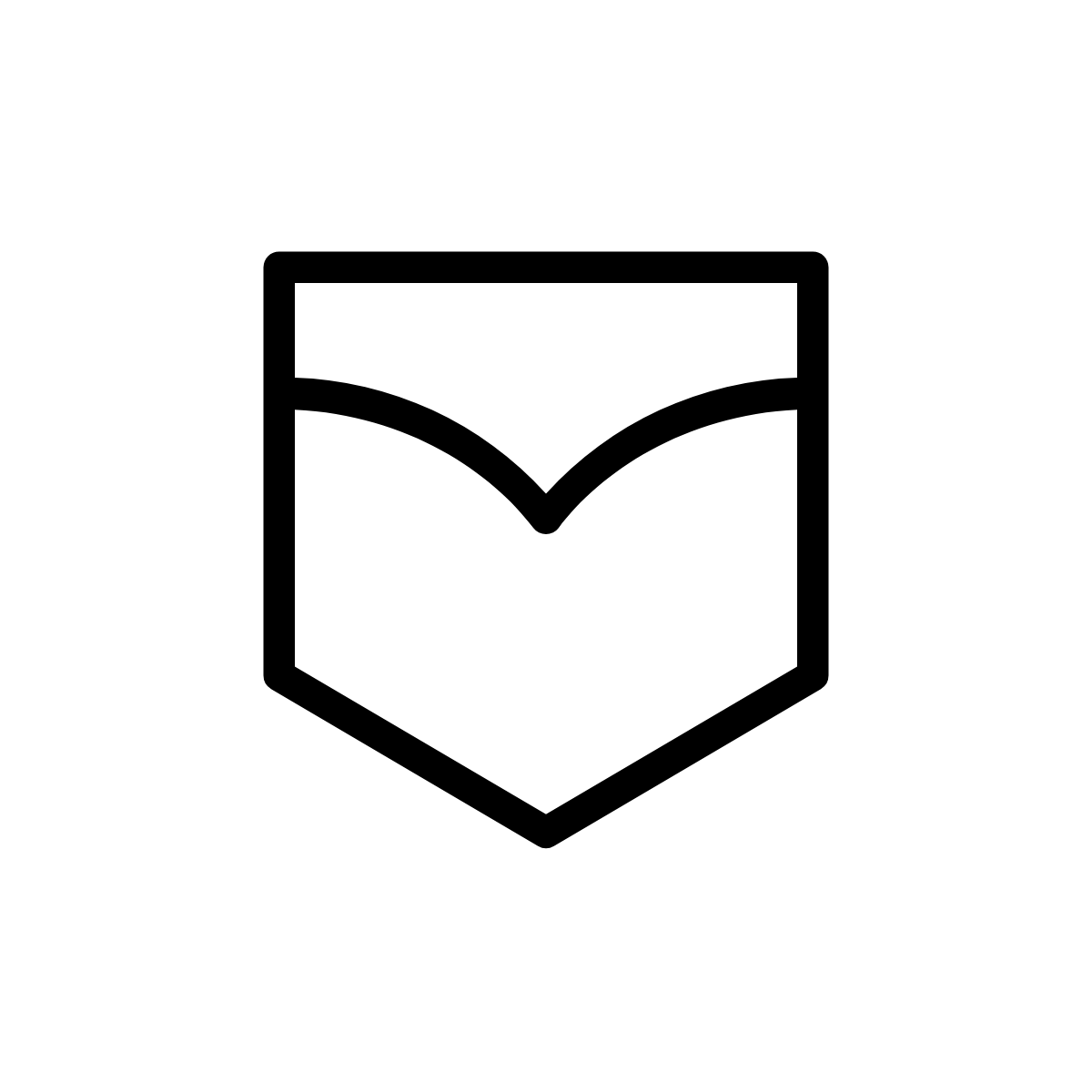 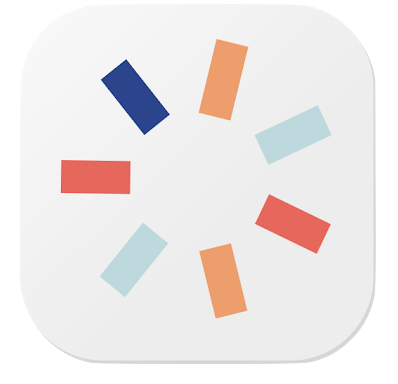 I supporti multimediali fanno parte della quotidianità dell’individuo nella gestione delle informazioni e delle relazioni sociali e lavorative, non prenderli in considerazione nel contesto di insegnamento (ancora di più in quello linguistico) significa privarsi di un elemento importante di facilitazione.

(Novello 2012)
Come sfruttare lo smartphone per l’acquisizione linguistica?
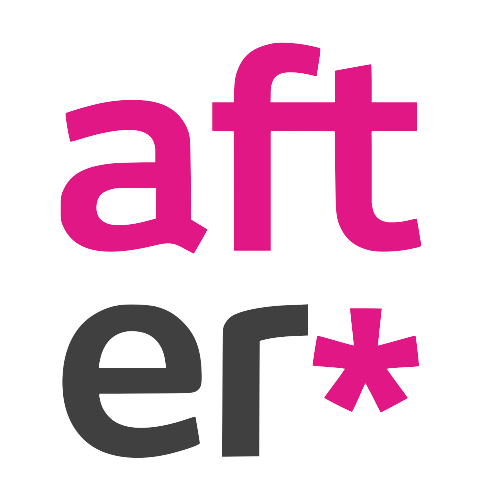 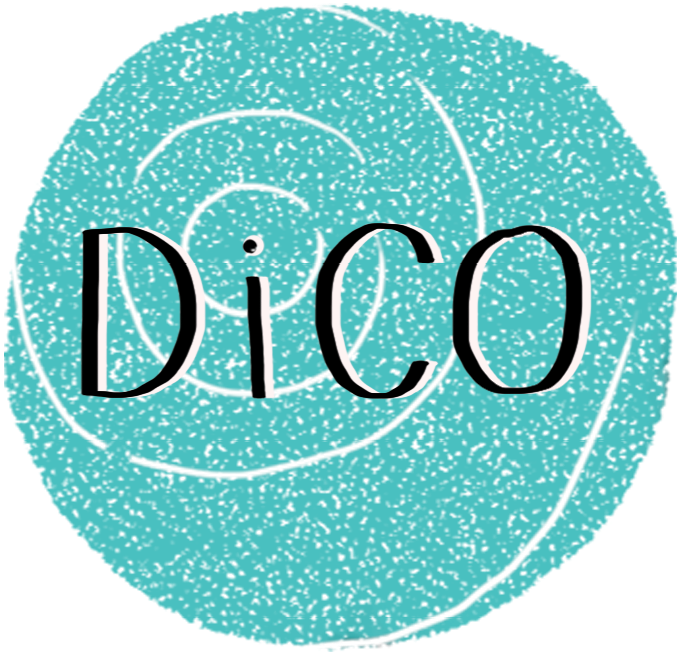 Una proposta operativa
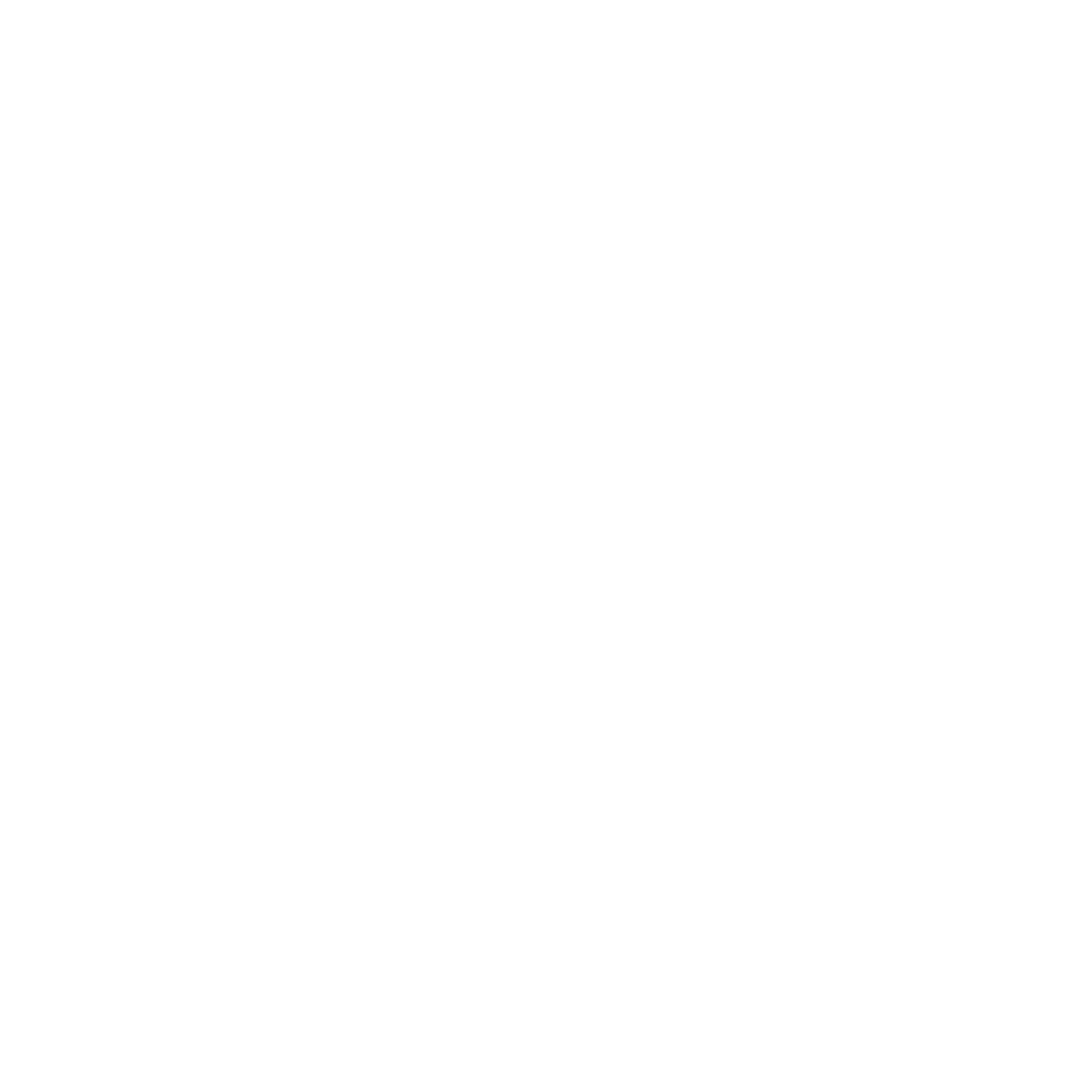 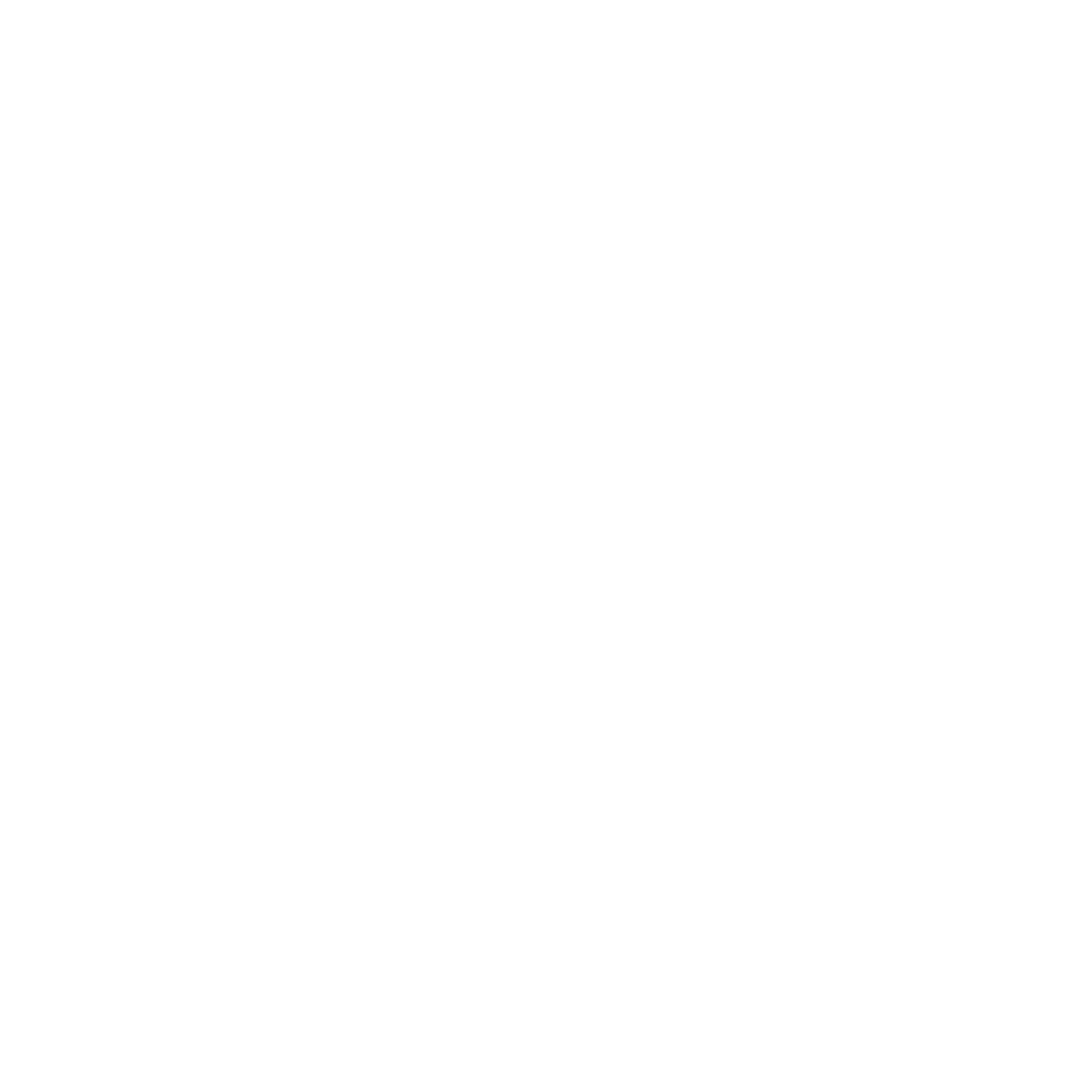 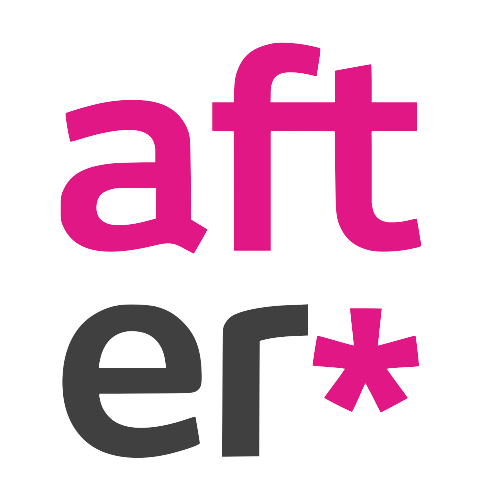 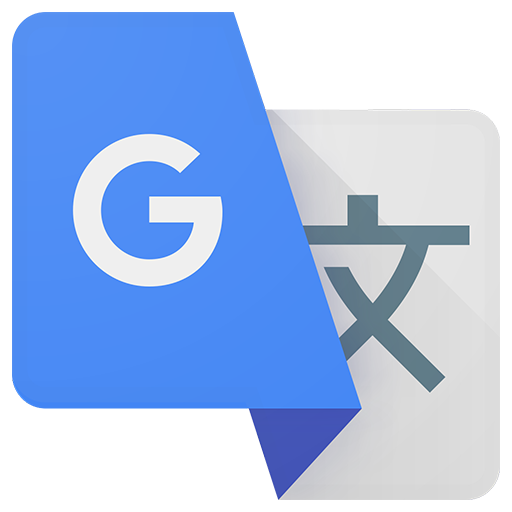 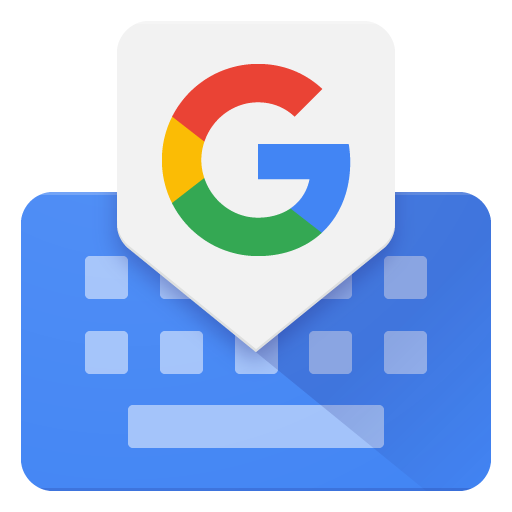 La digitazione multilingue
Permette di:
dare importanza a molte delle lingue nel repertorio della classe
ricevere suggerimenti corretti
unificare il metodo di inserimento testuale utilizzato all’interno della classe
migliorare la propria competenza scritta (anche grazie alla tecnologia speech-to-text)
strutturare, tra le altre, attività basate sul riconoscimento delle parole (noticing)
G-Board: multilinguismo a portata di mano
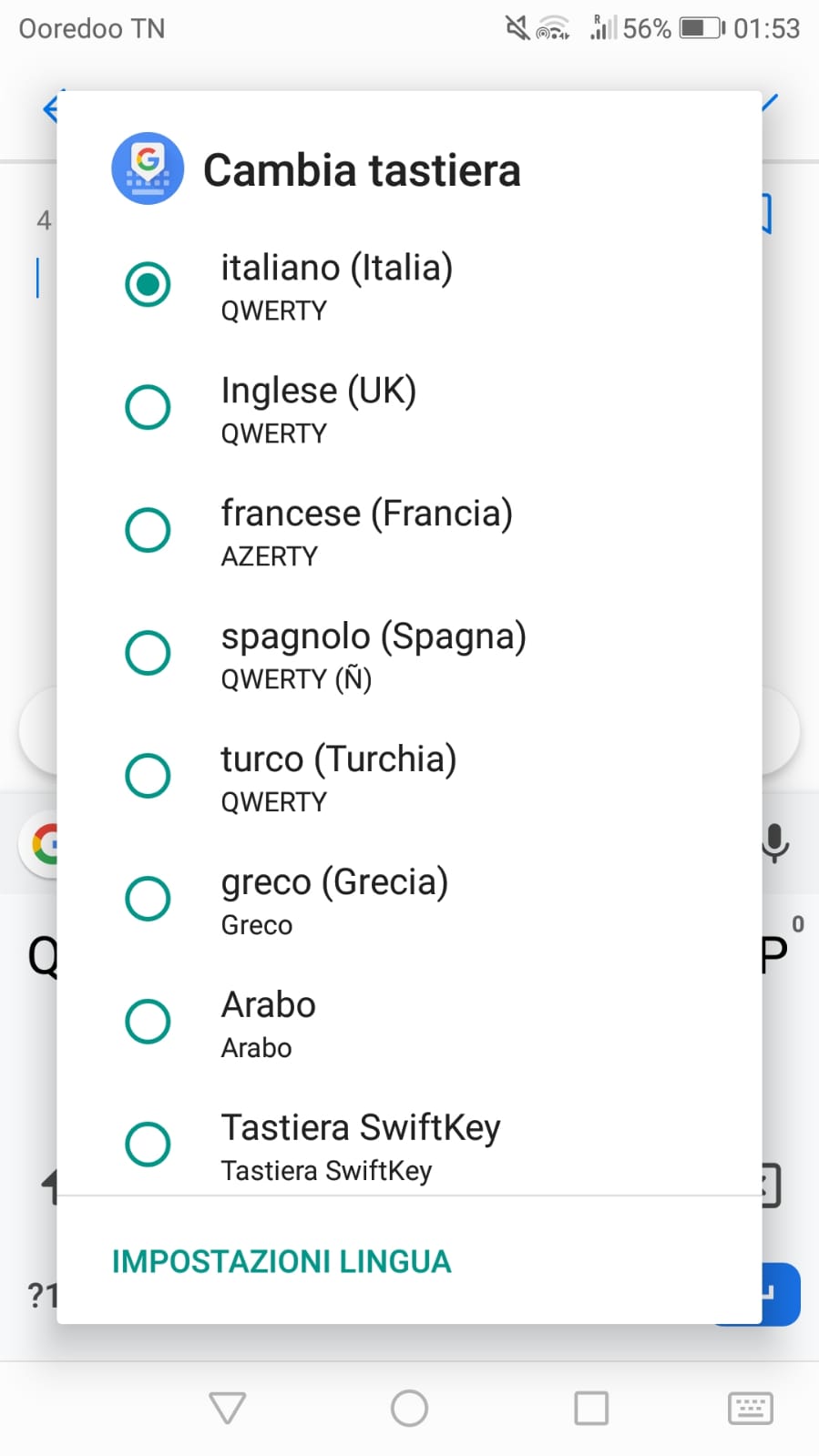 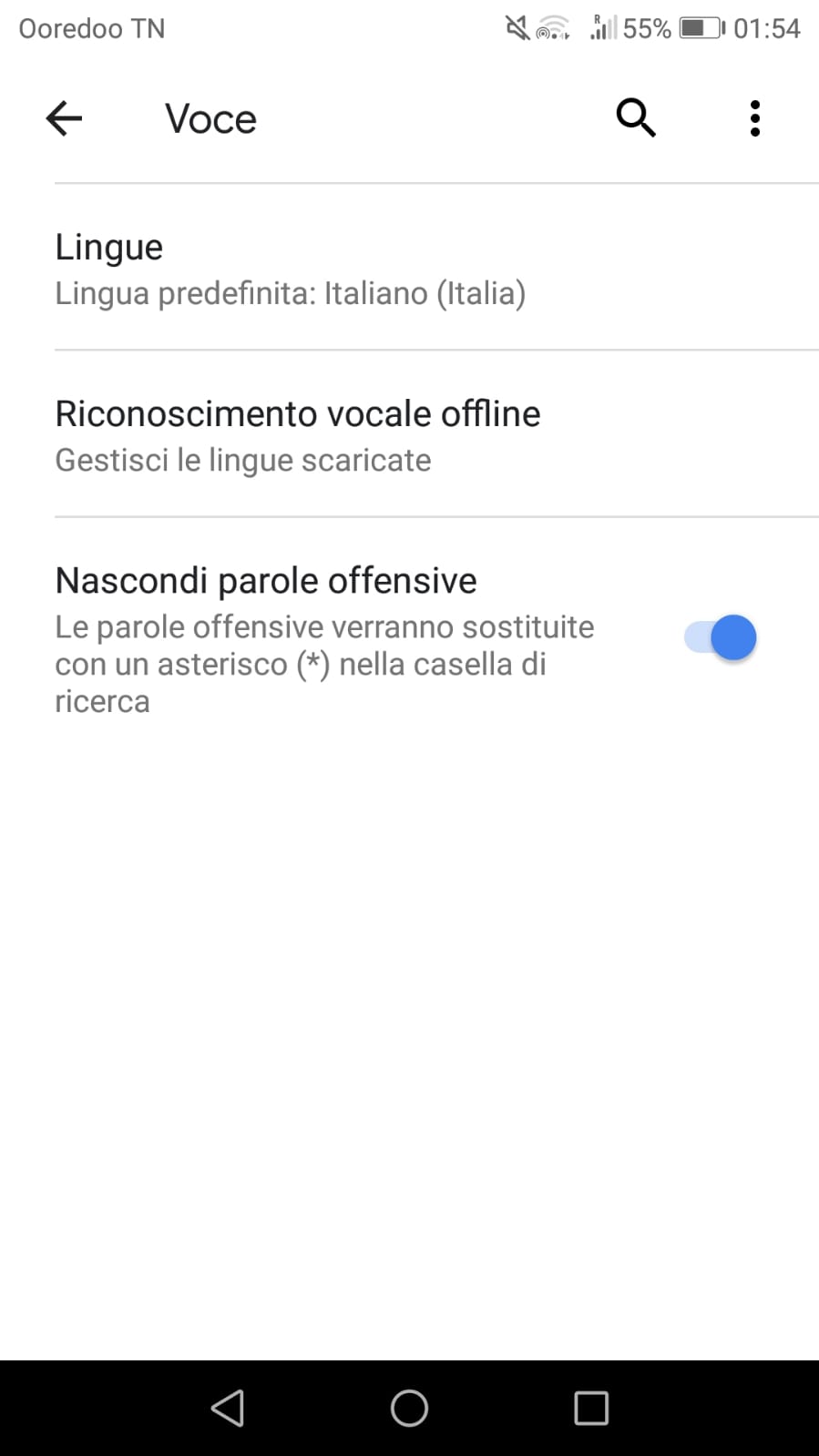 Le scelte linguistiche e il repertorio di riferimento possono riflettersi nella pratica quotidiana dello scrivere al telefono.
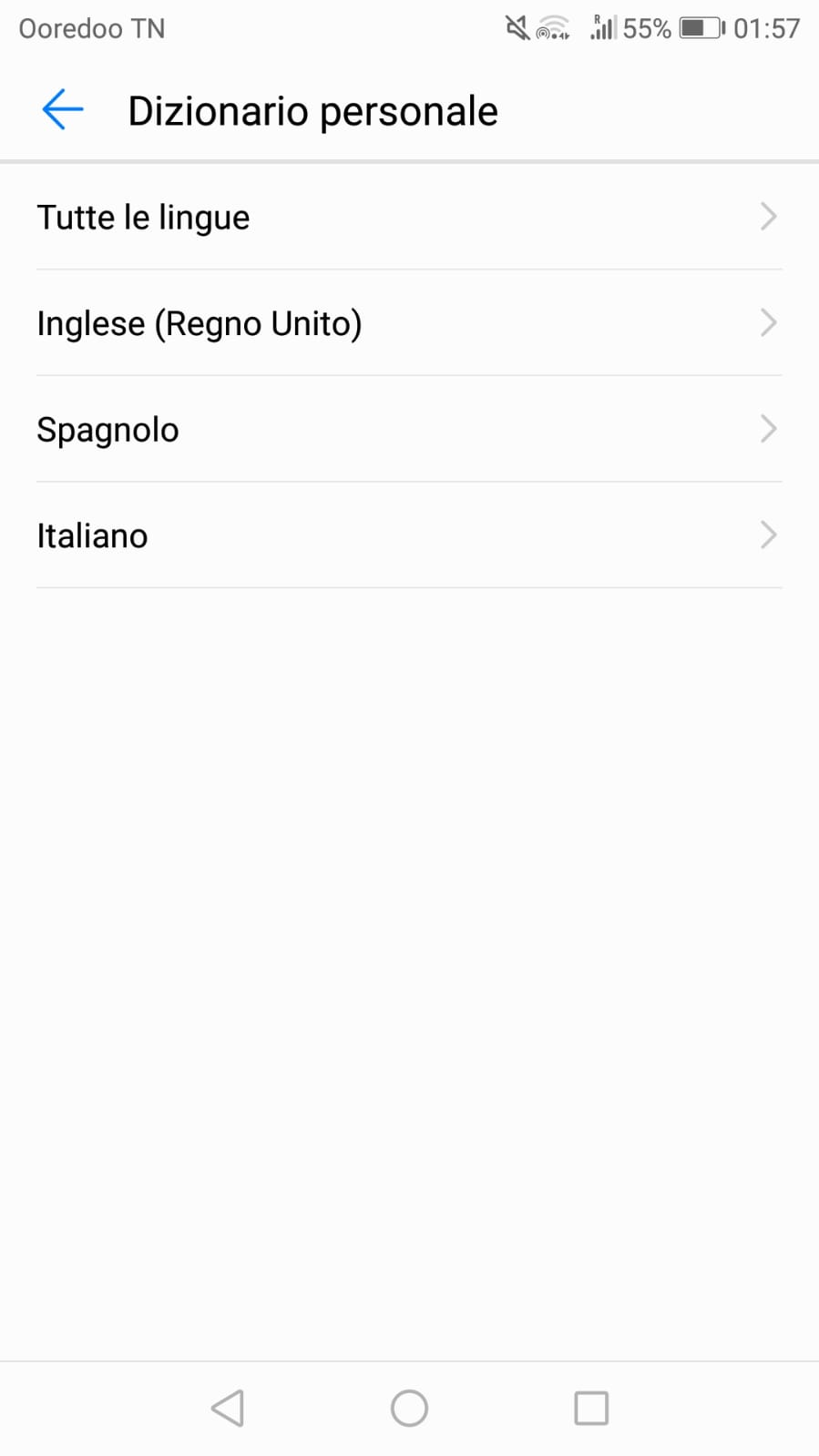 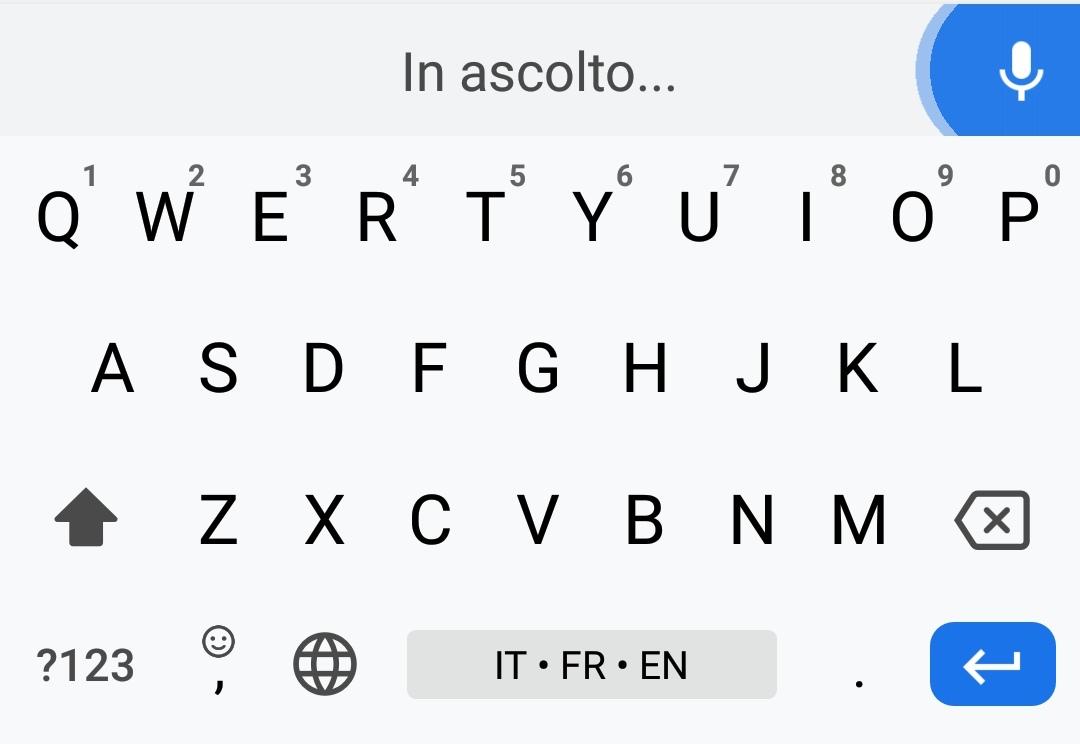 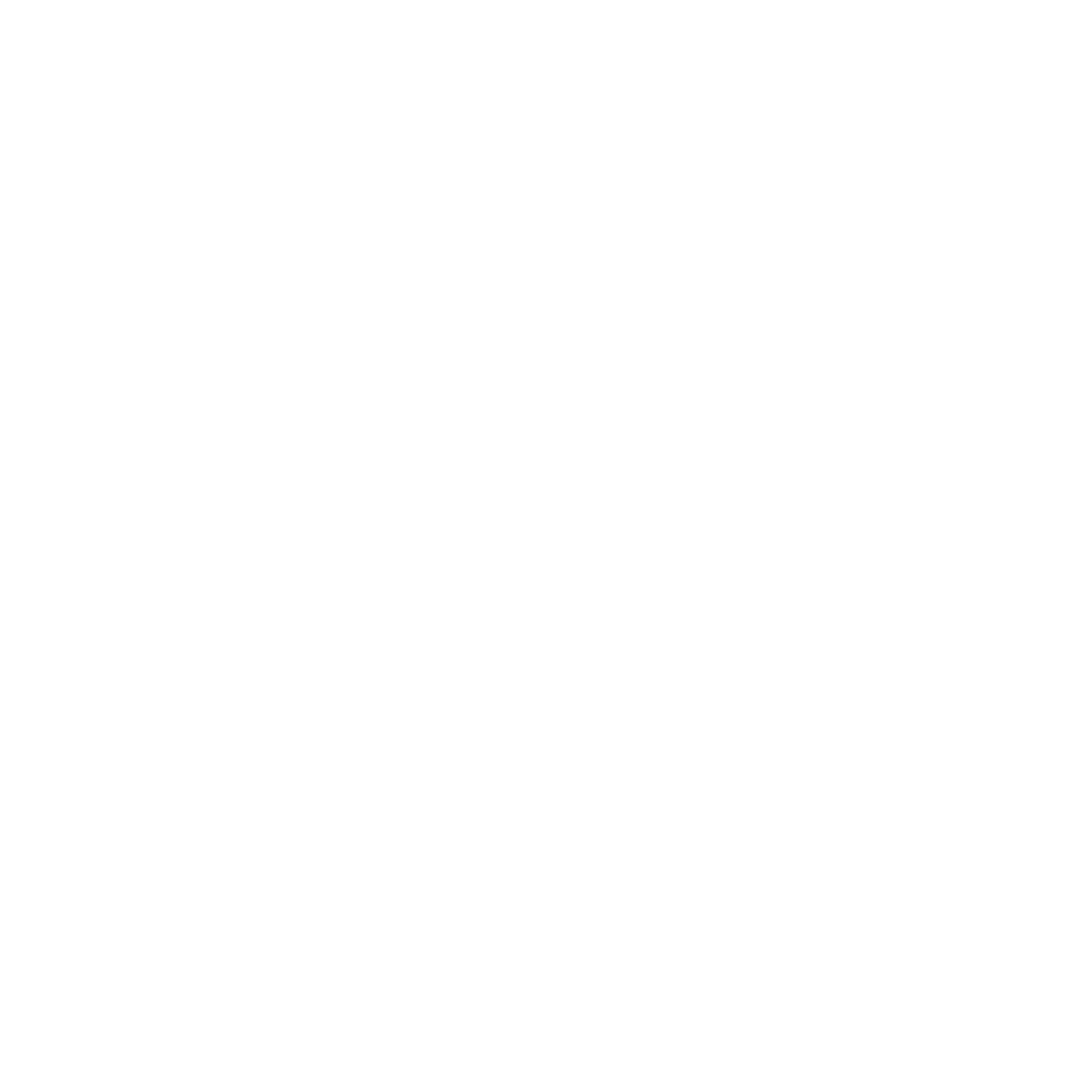 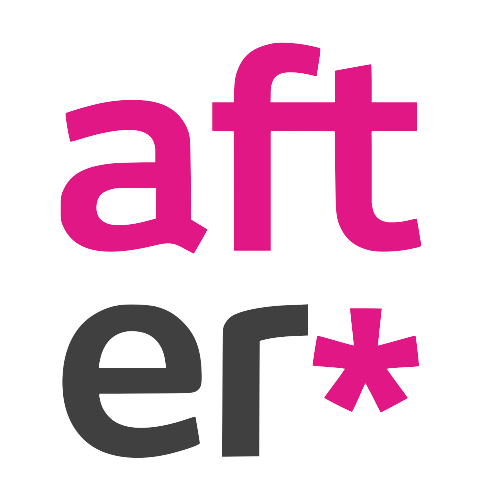 Speech-to-text
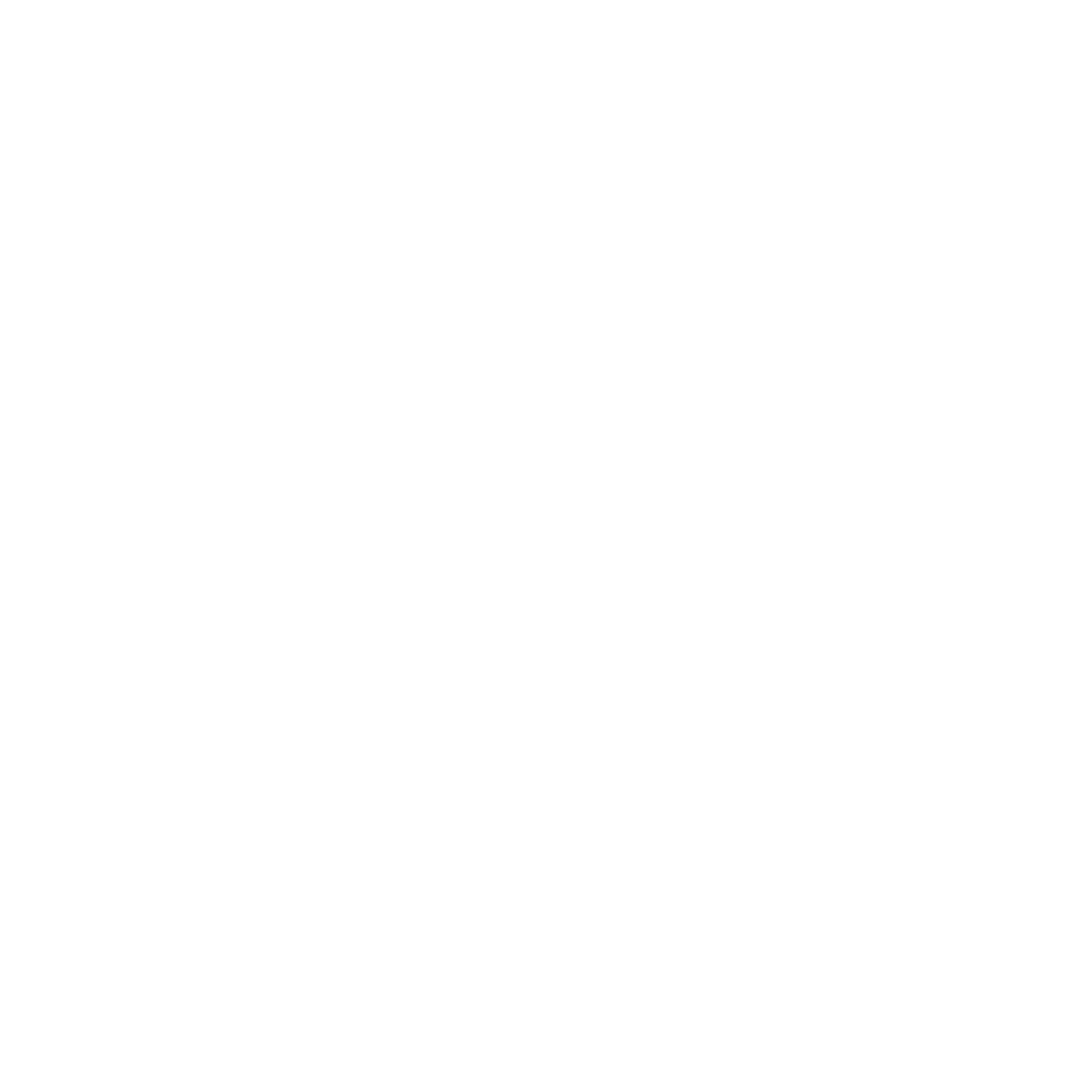 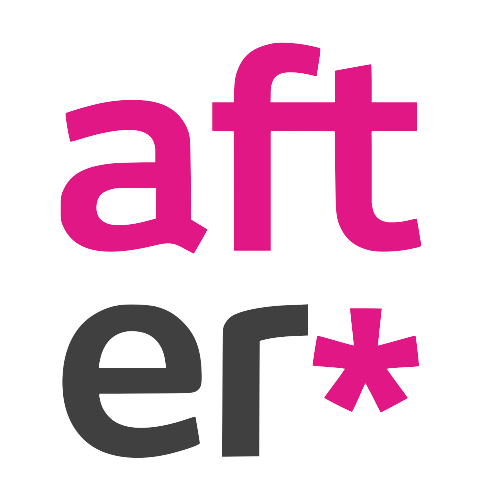 Text-to-speech
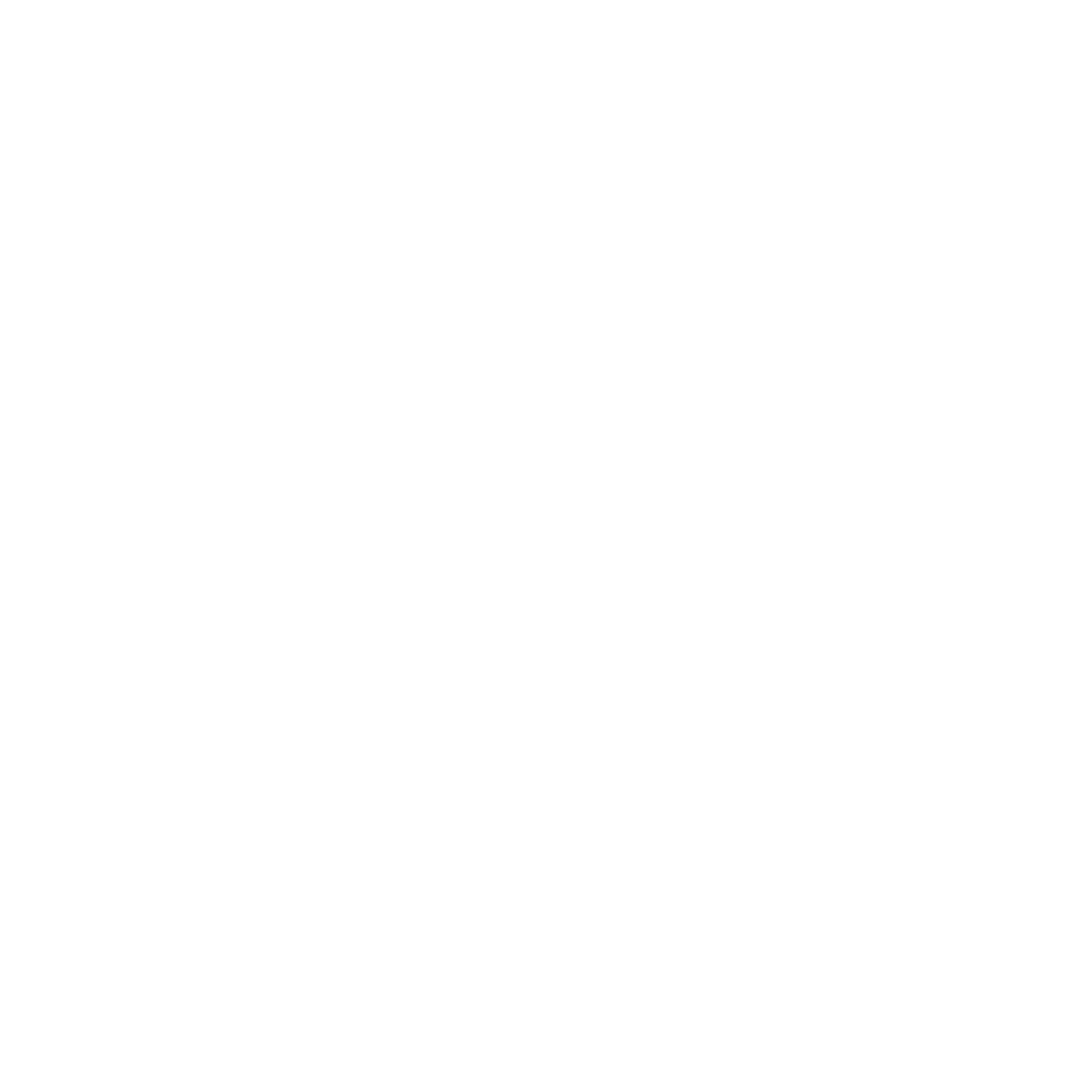 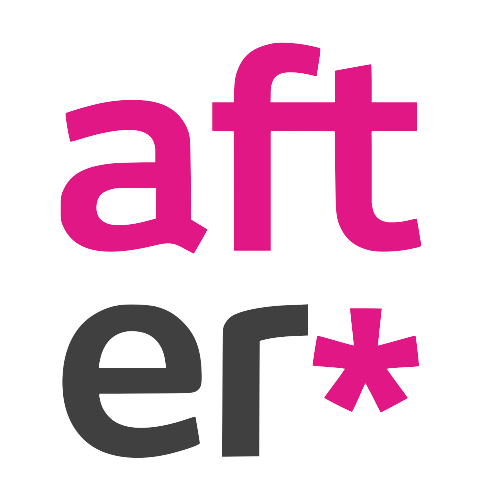 EmbeddedTranslator
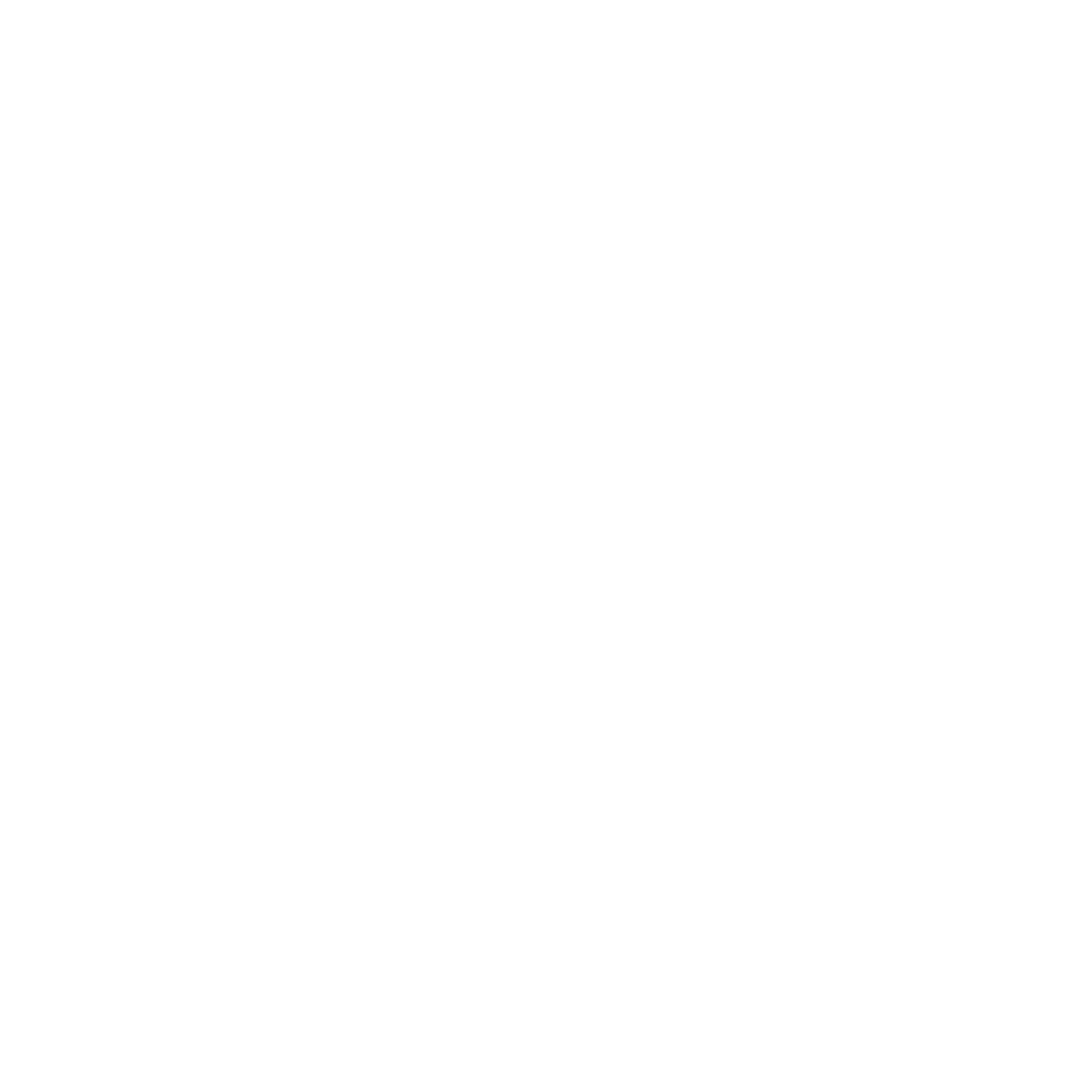 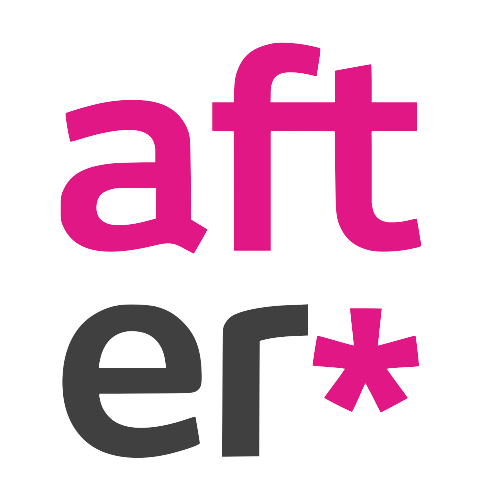 EmbeddedTranslator
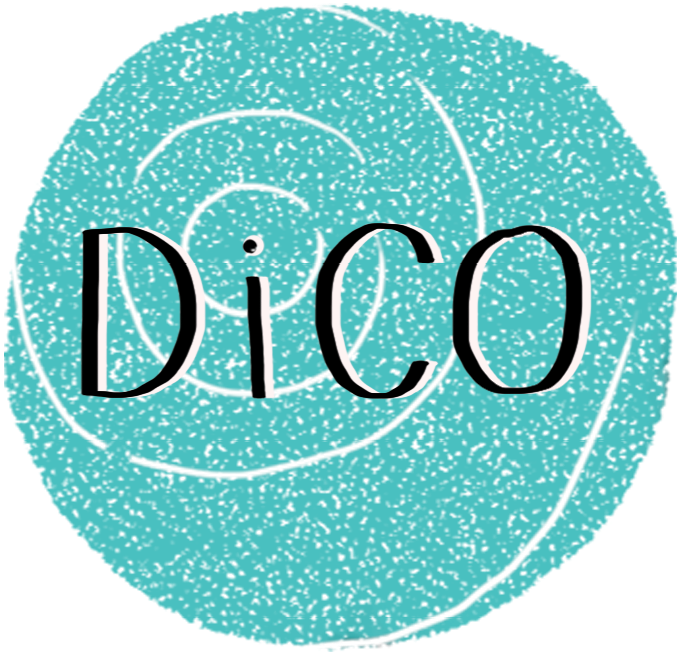 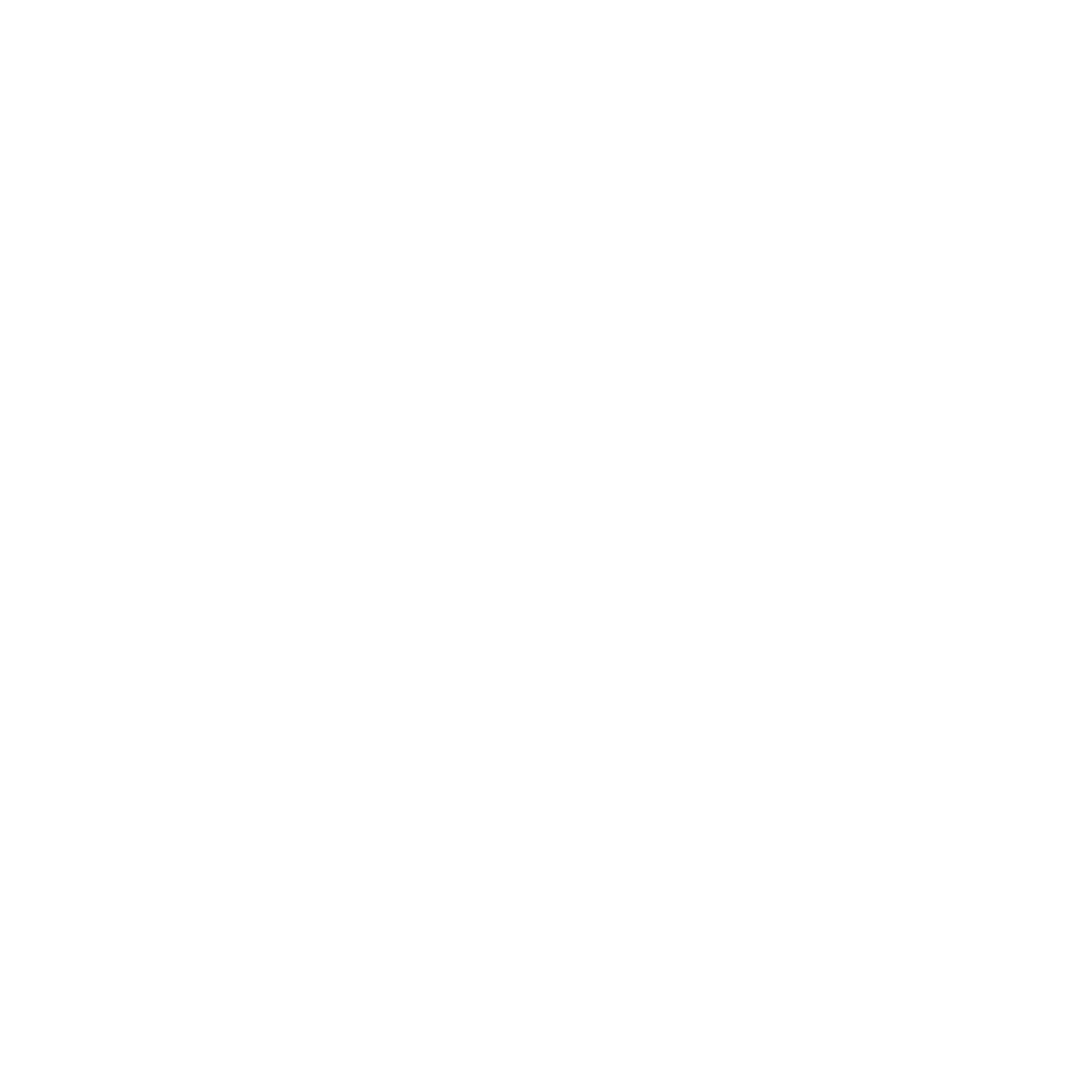 DiCOdicodidattica@gmail.com
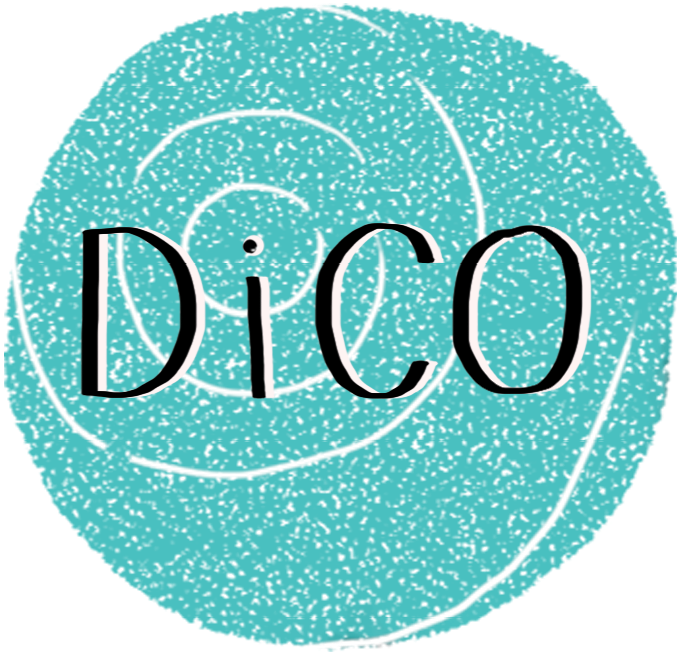 GRAZIE


Giulio Asta giulio.asta@gmail.com
Arianna Welisch arianna.welisch@gmail.com
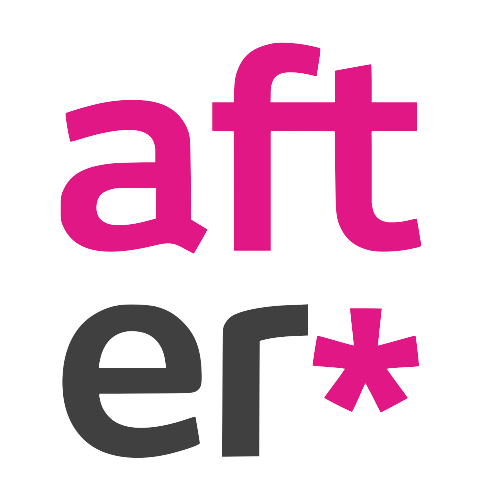 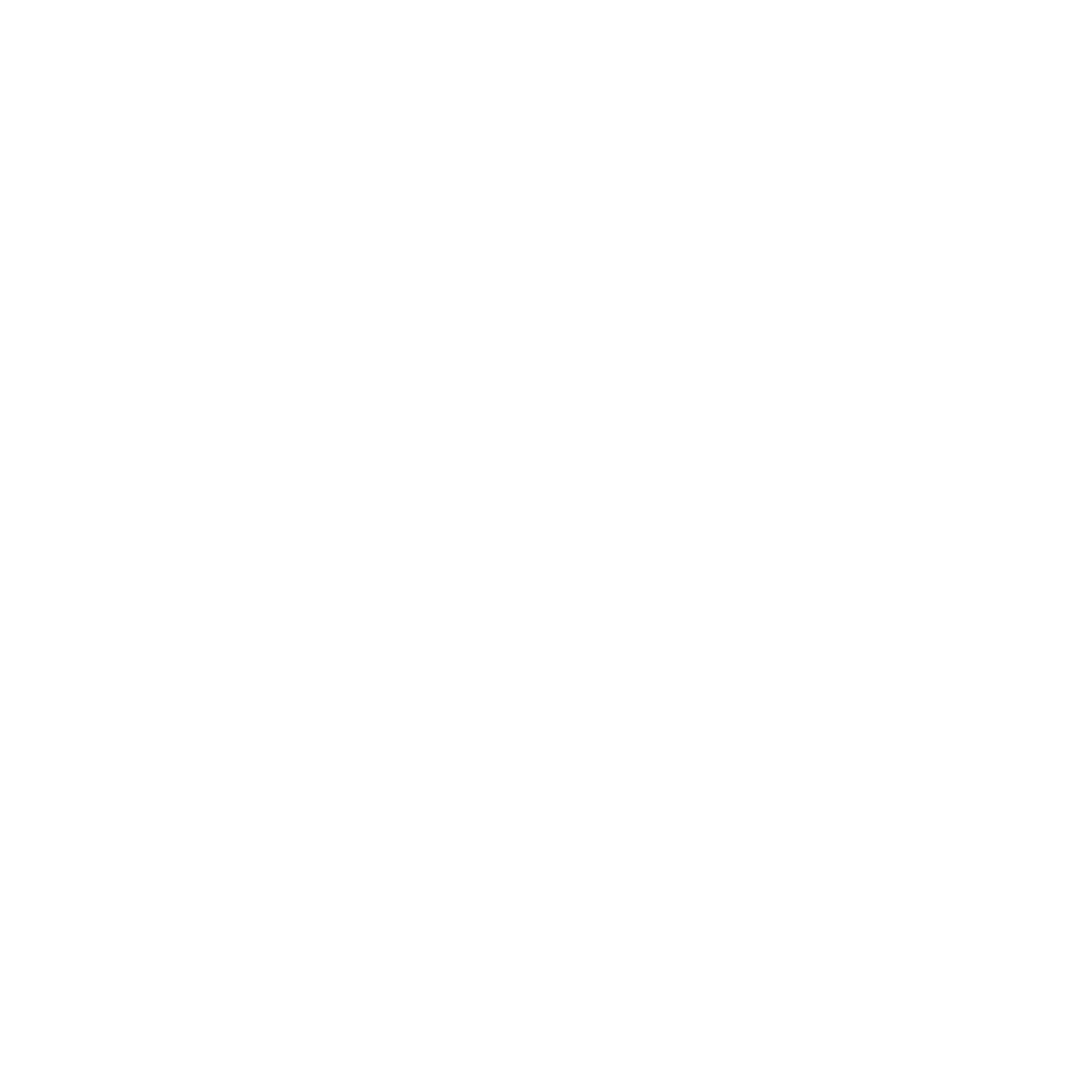